ICE 101REFRIGERATION BASICS
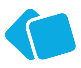 HOW AN ICE MACHINE WORKS.
Basic Refrigeration Cycle
Compressor
Evaporator
Condenser
Expansion
Refrigeration “Rules of Thumb”
Heat Transfer
Heat transfer always occurs from a region of high energy to another region of lower energy
The greater the temperature difference, the faster energy will flow attempting to reach equilibrium


Temperature
Indicates the velocity of molecules of a substance.  As heat energy in a substance increases, its molecules vibrate faster
Pressure
Pressure drops when volume increases
Refrigeration Definition
The removal of heat from one place (water) and depositing it to another (air/water) using an intermediate medium 	          (vapor compression refrigeration system).  

This transfer of heat from one place to another is done through the evaporation  and condensing of refrigerant.
Vapor Compression System Components
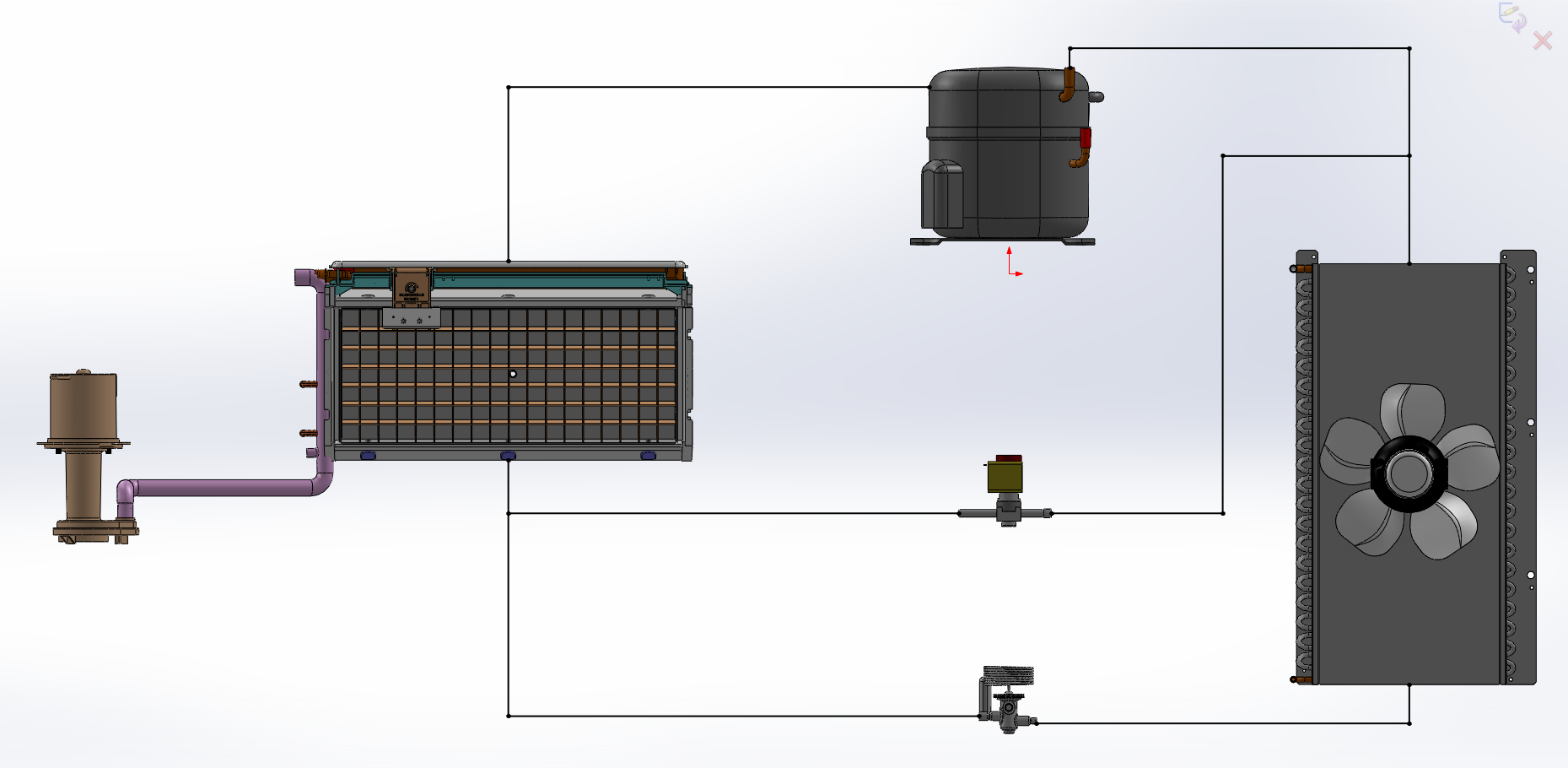 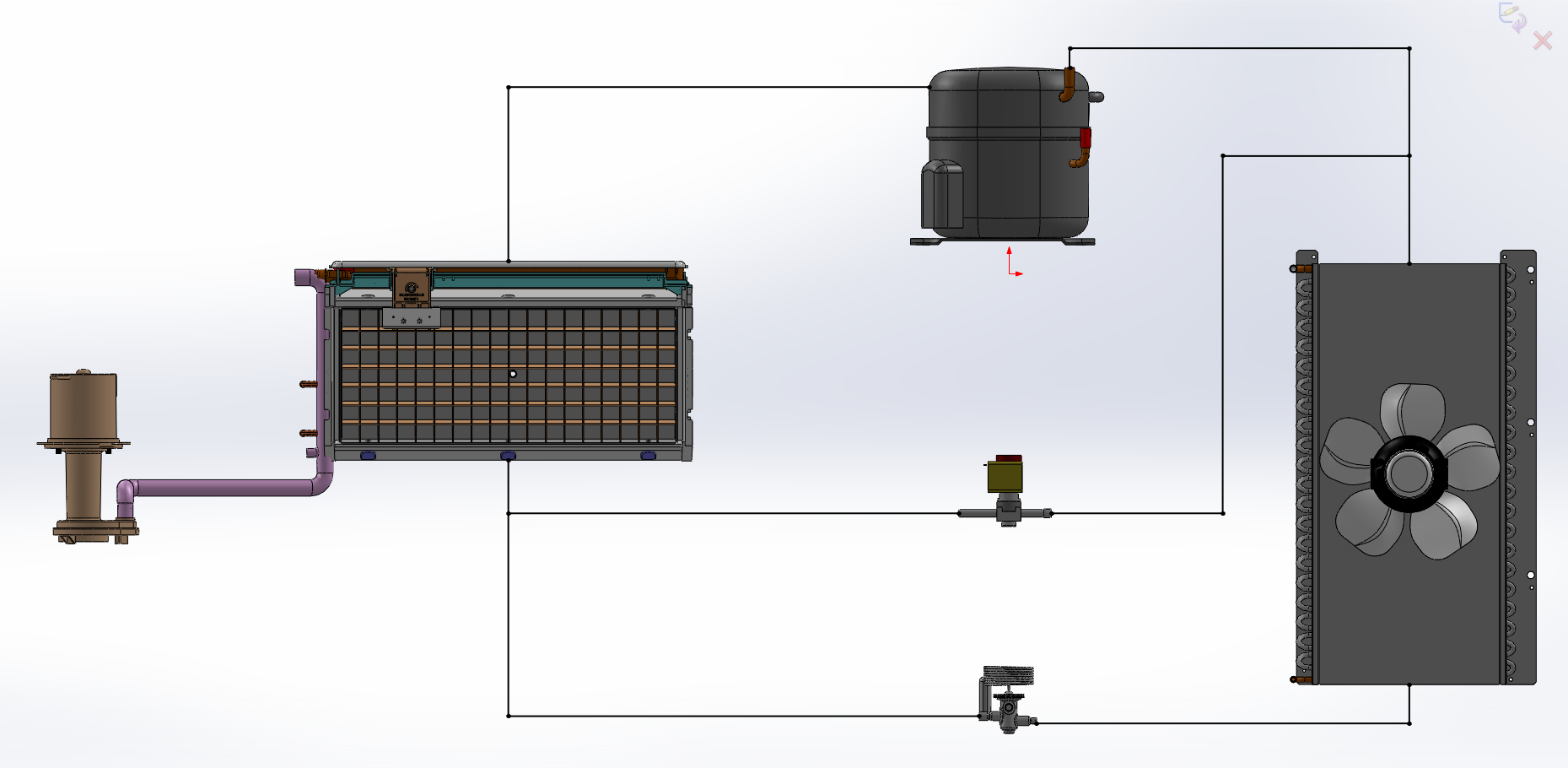 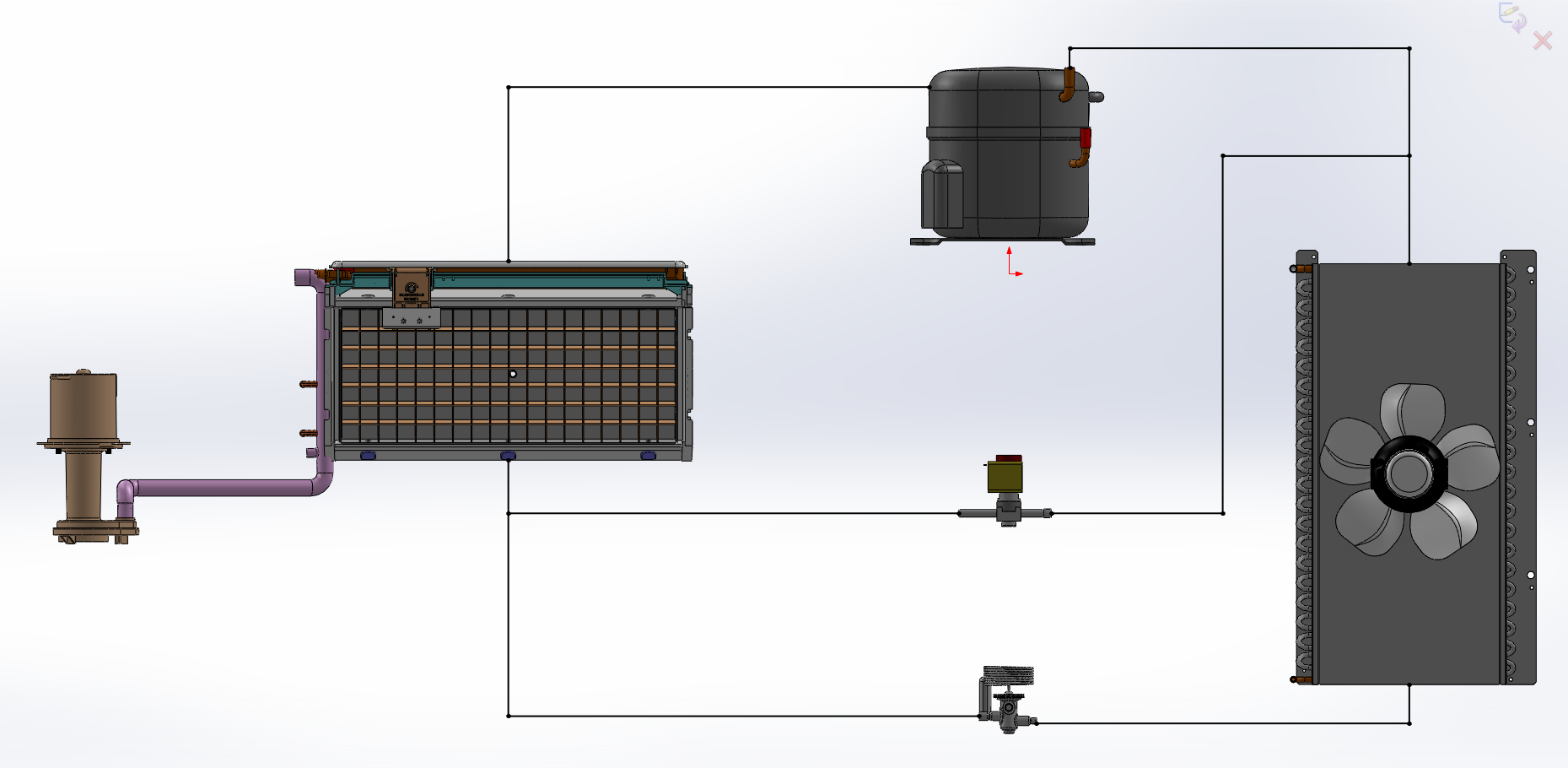 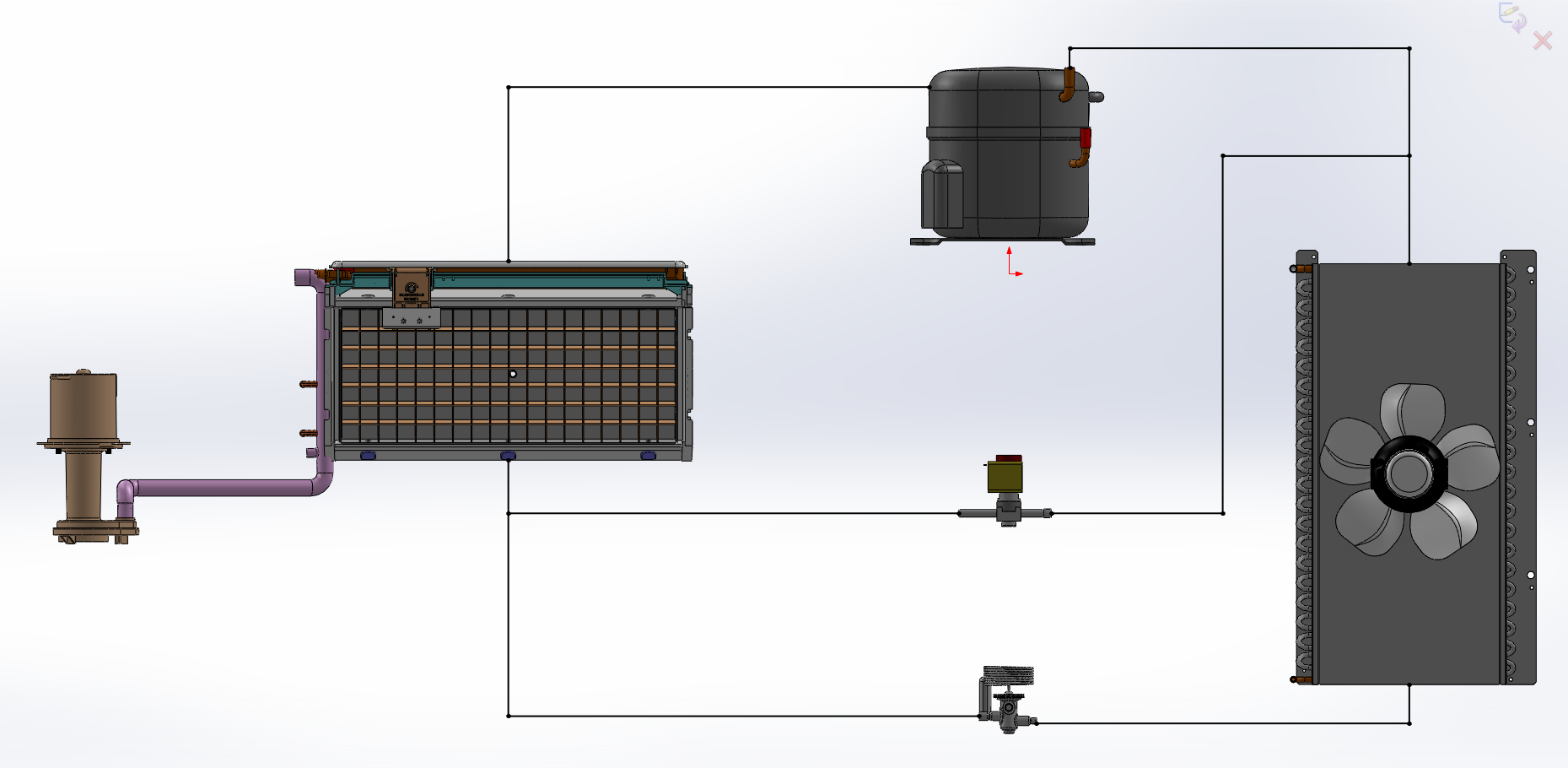 Compressor
Evaporator
Hot Gas Valve
Condenser
Thermal Expansion Valve
Vapor Compression System Components
Compressor - Performs two primary functions:
Pulls low pressure vapor from the evaporator
Compresses this vapor into a high temperature, high pressure gas so that it may be condensed
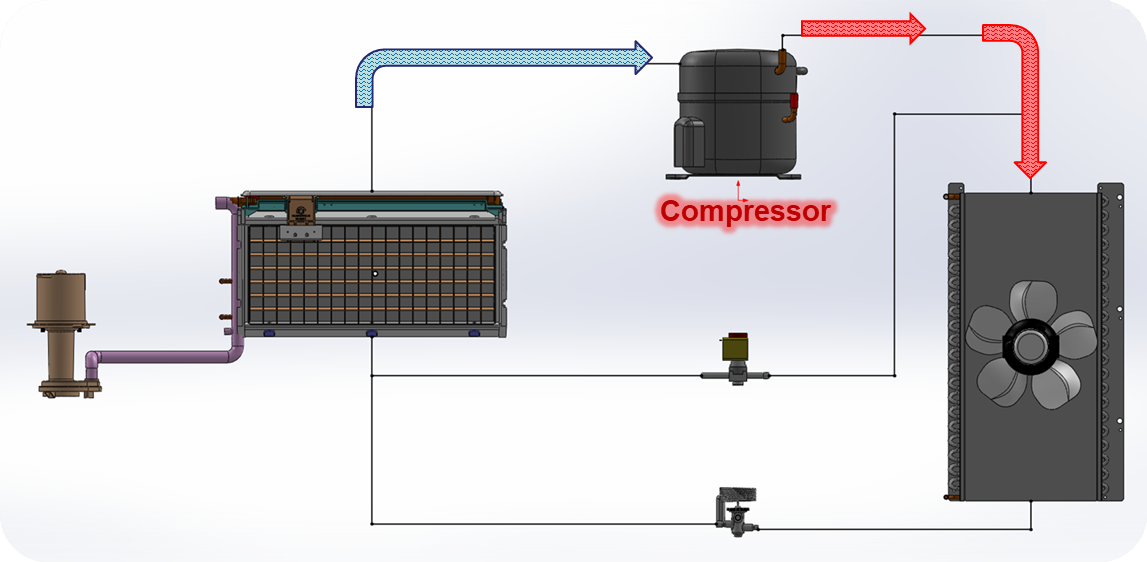 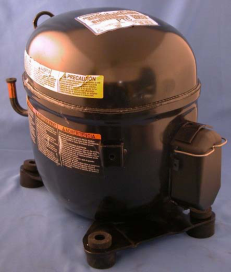 Vapor Compression System Components
Condenser - Removes heat from refrigerant by providing a medium at a lower temperature to which the heat may flow to be dissipated.  Superheated gas is converted to a subcooled liquid.  

Two sources of this heat:
Heat absorbed by the evaporator
Heat added to the refrigerant during compression
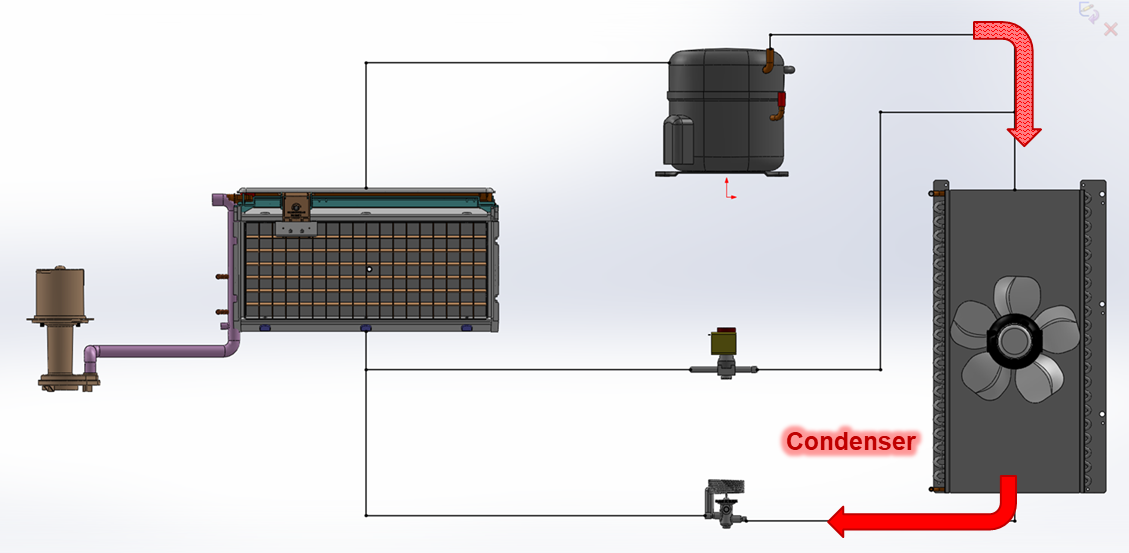 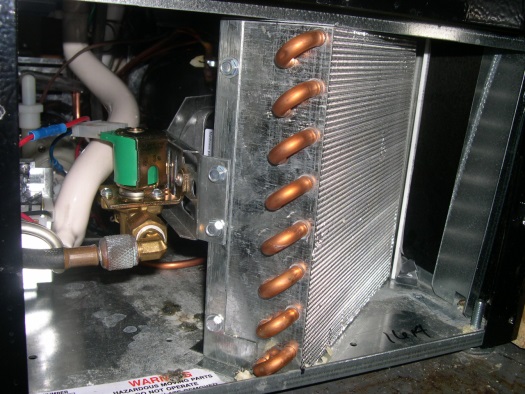 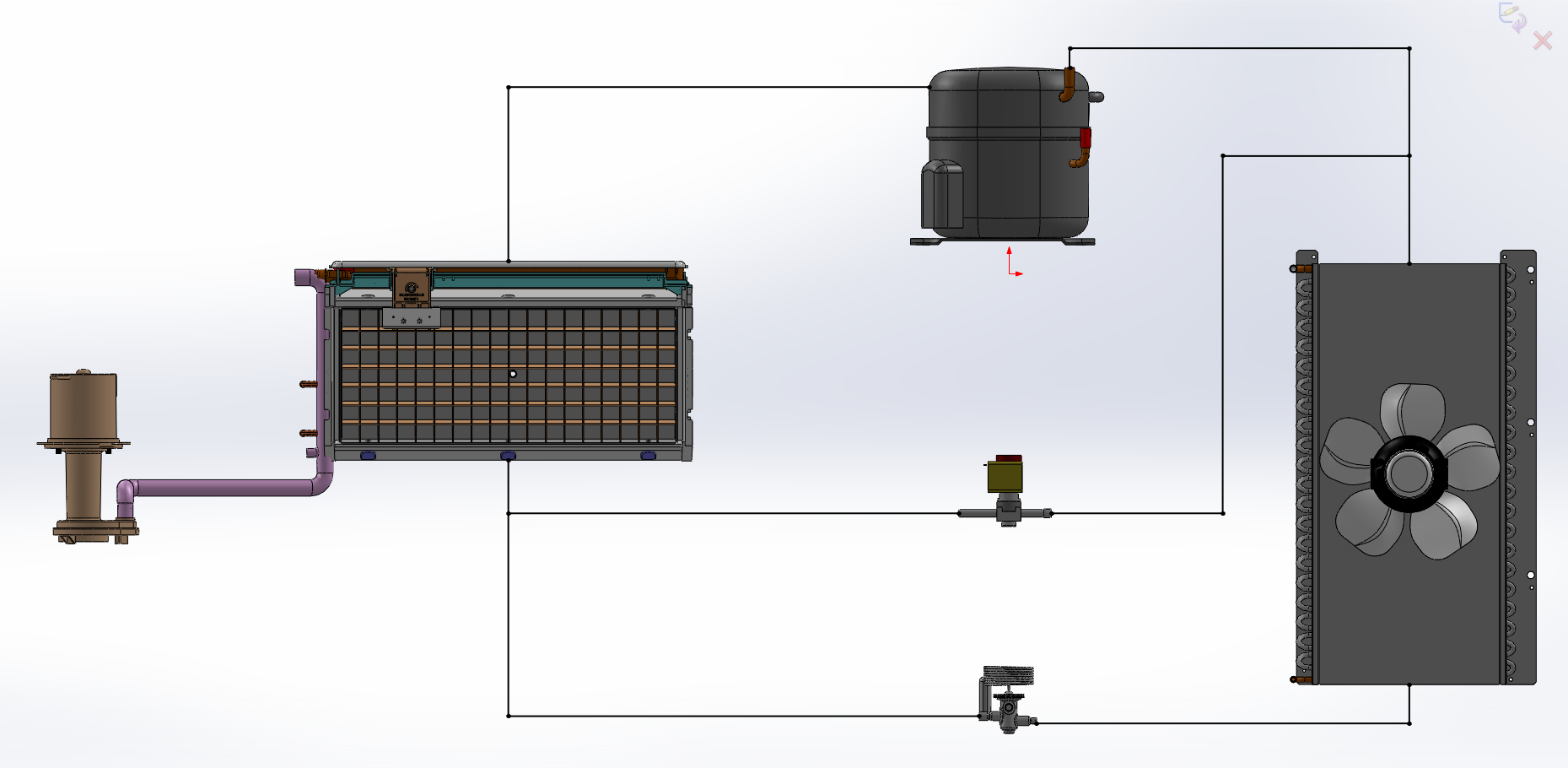 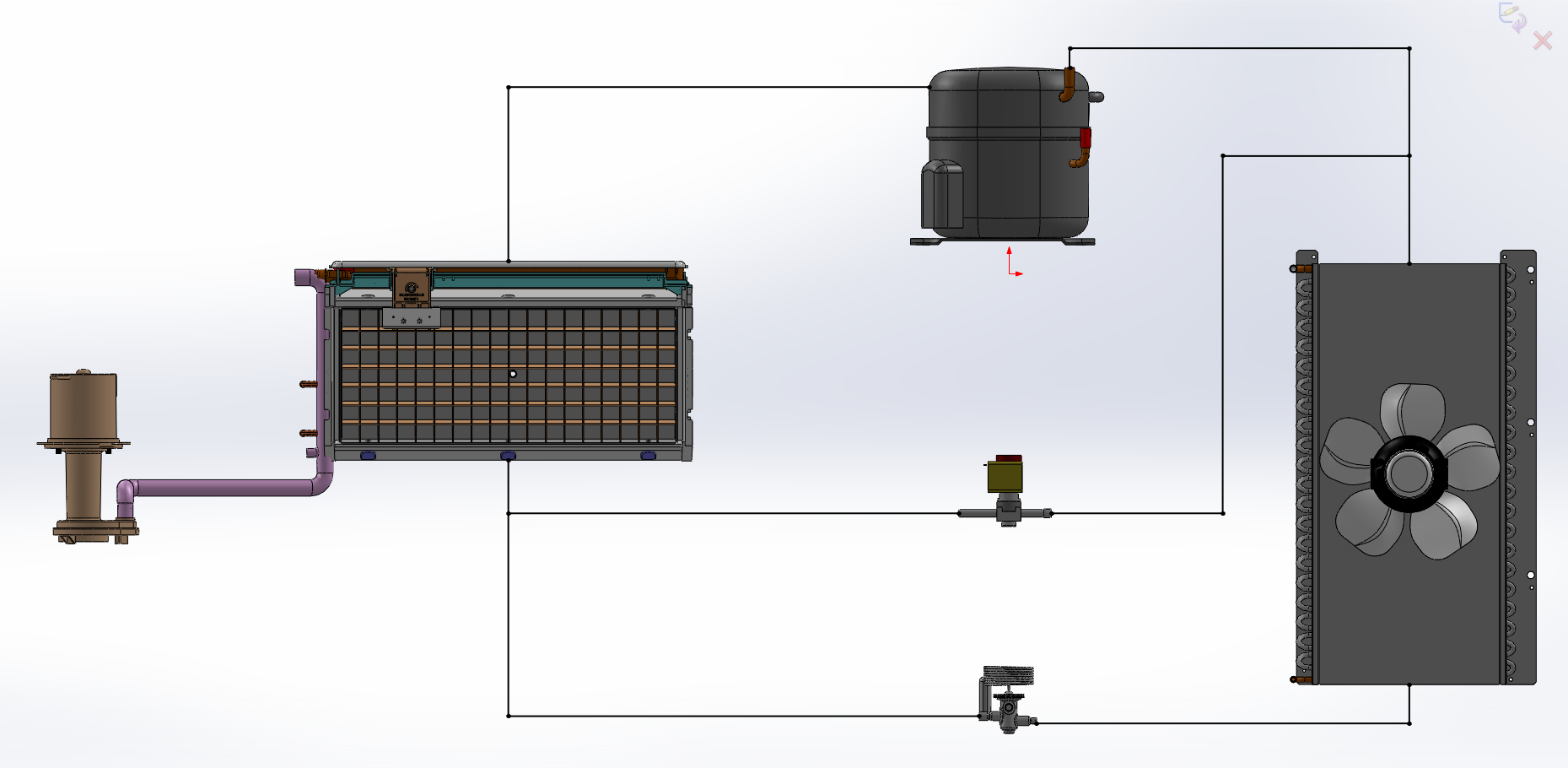 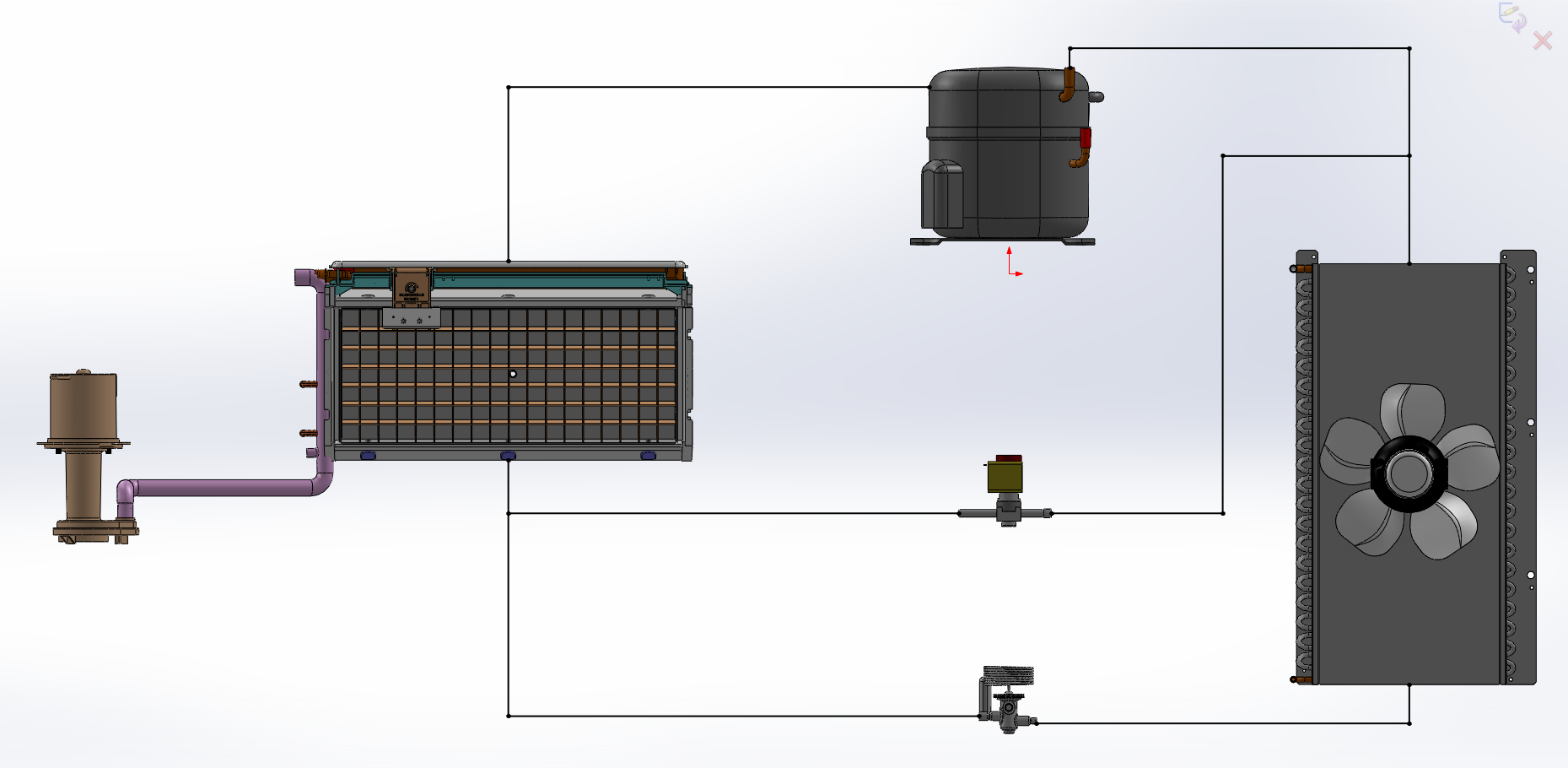 Vapor Compression System Components
TXV - An expansion device which “throttles” high pressure liquid to low pressure liquid (expands during this process).  Meters refrigerant into the evaporator based on temperature measured at the evaporator outlet.
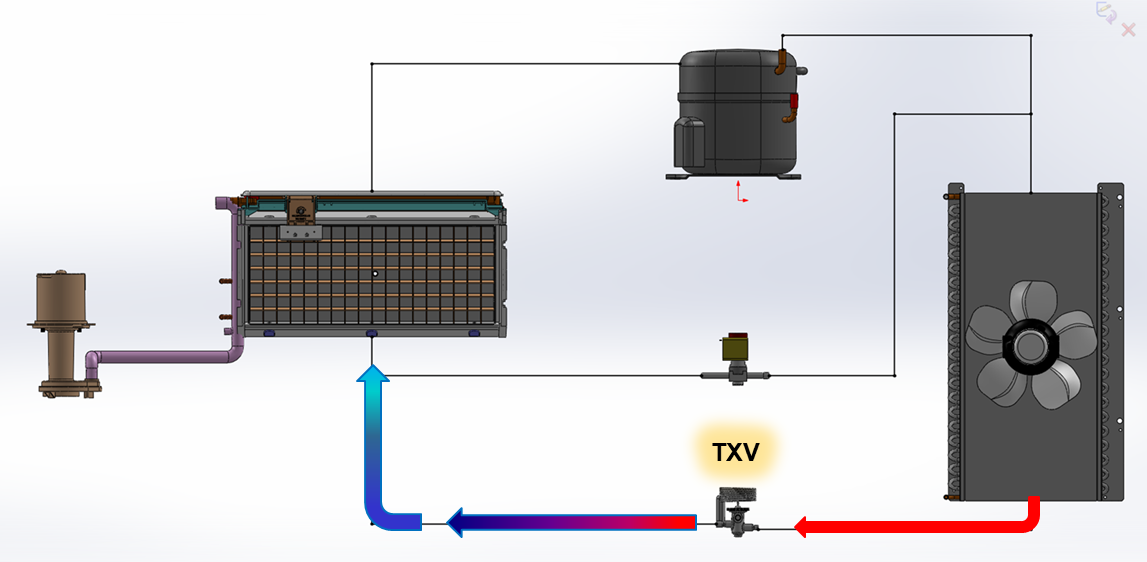 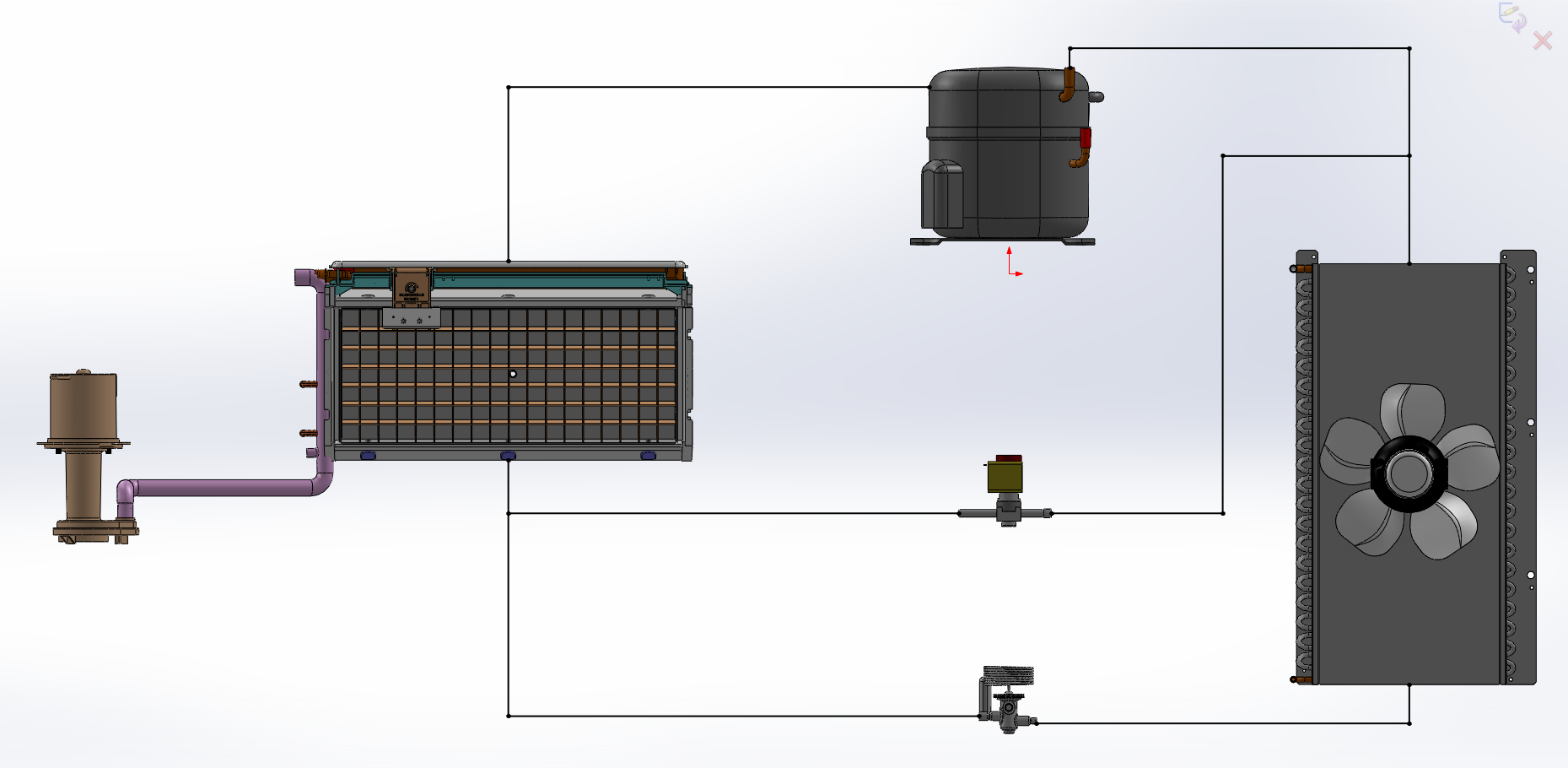 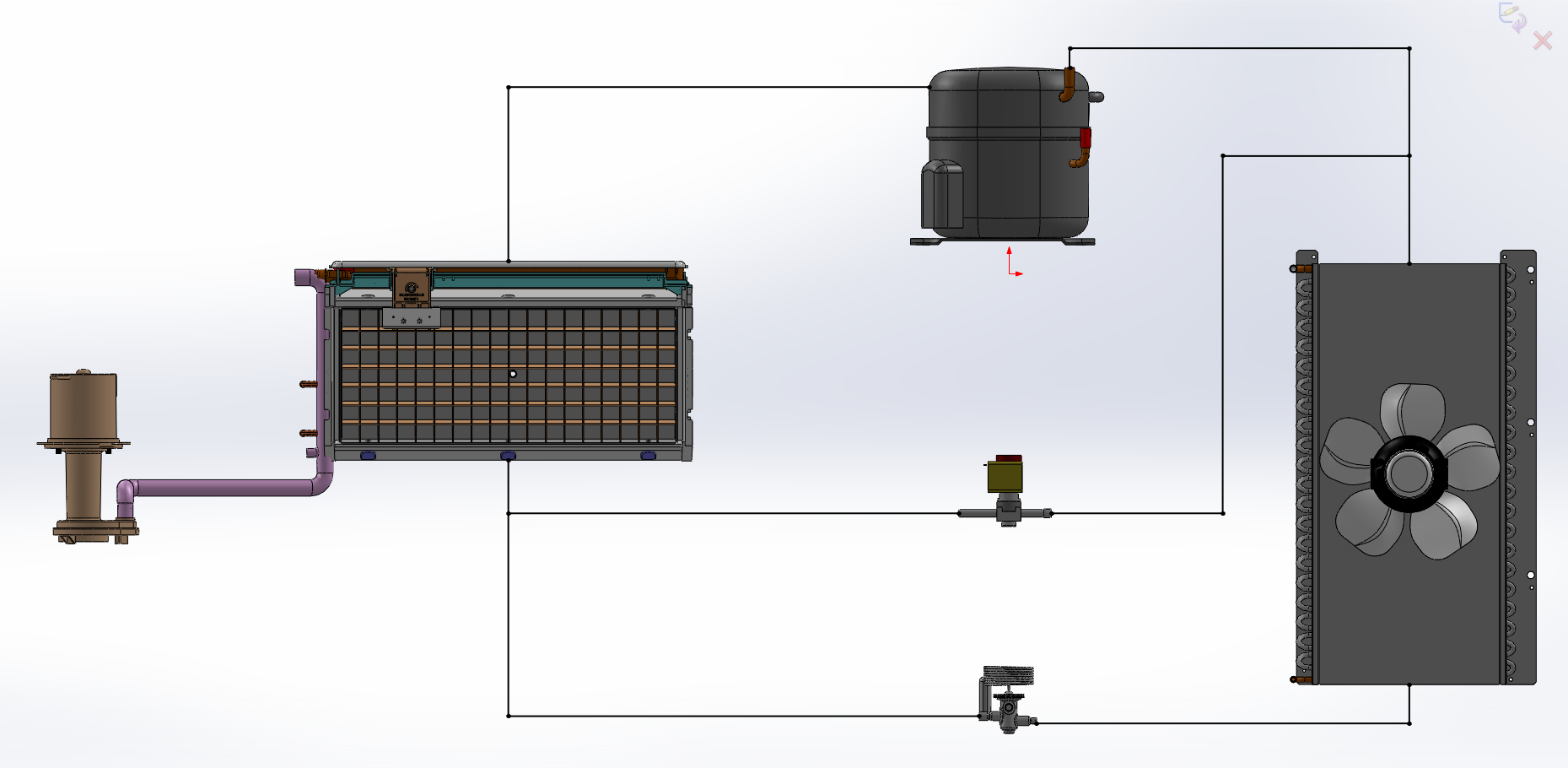 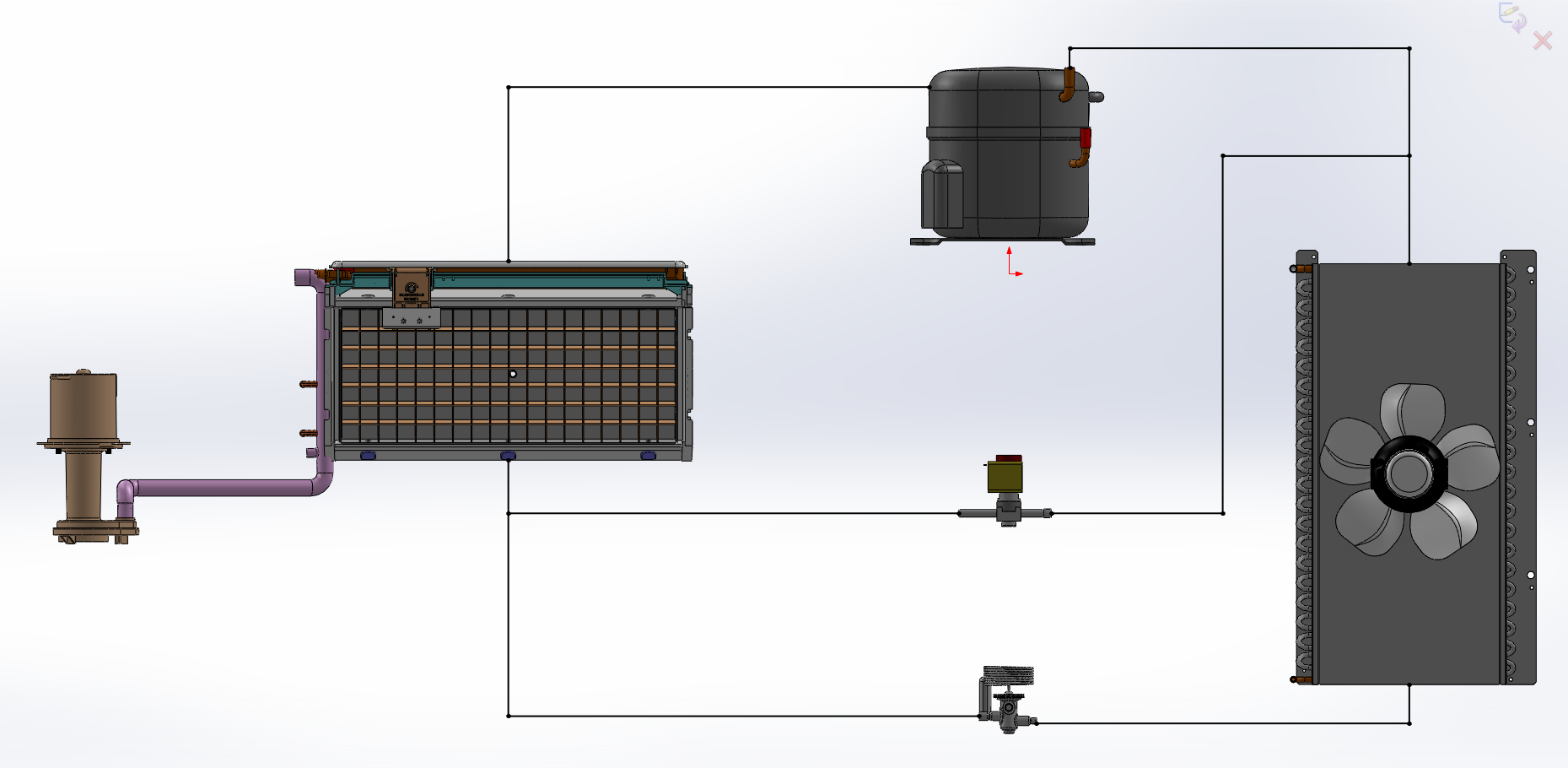 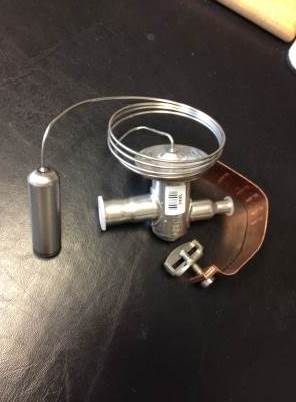 Vapor Compression System Components
Evaporator - The low pressure liquid from the TXV has a saturation temperature well below that of the surrounding medium.  

This results in rapid boiling of the refrigerant with heat being absorbed from the surroundings – the desired cooling effect.
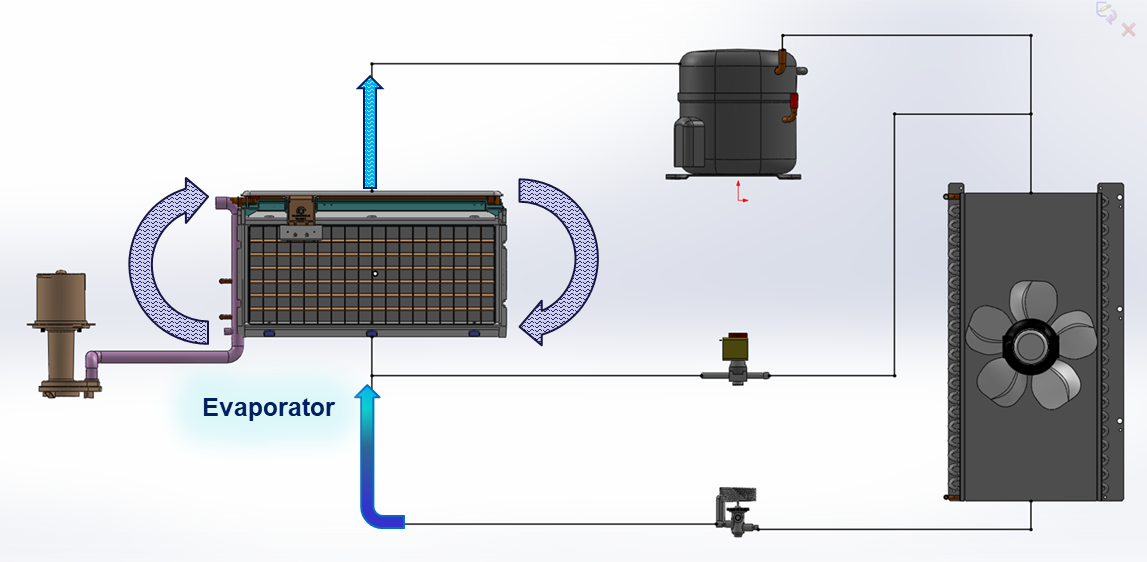 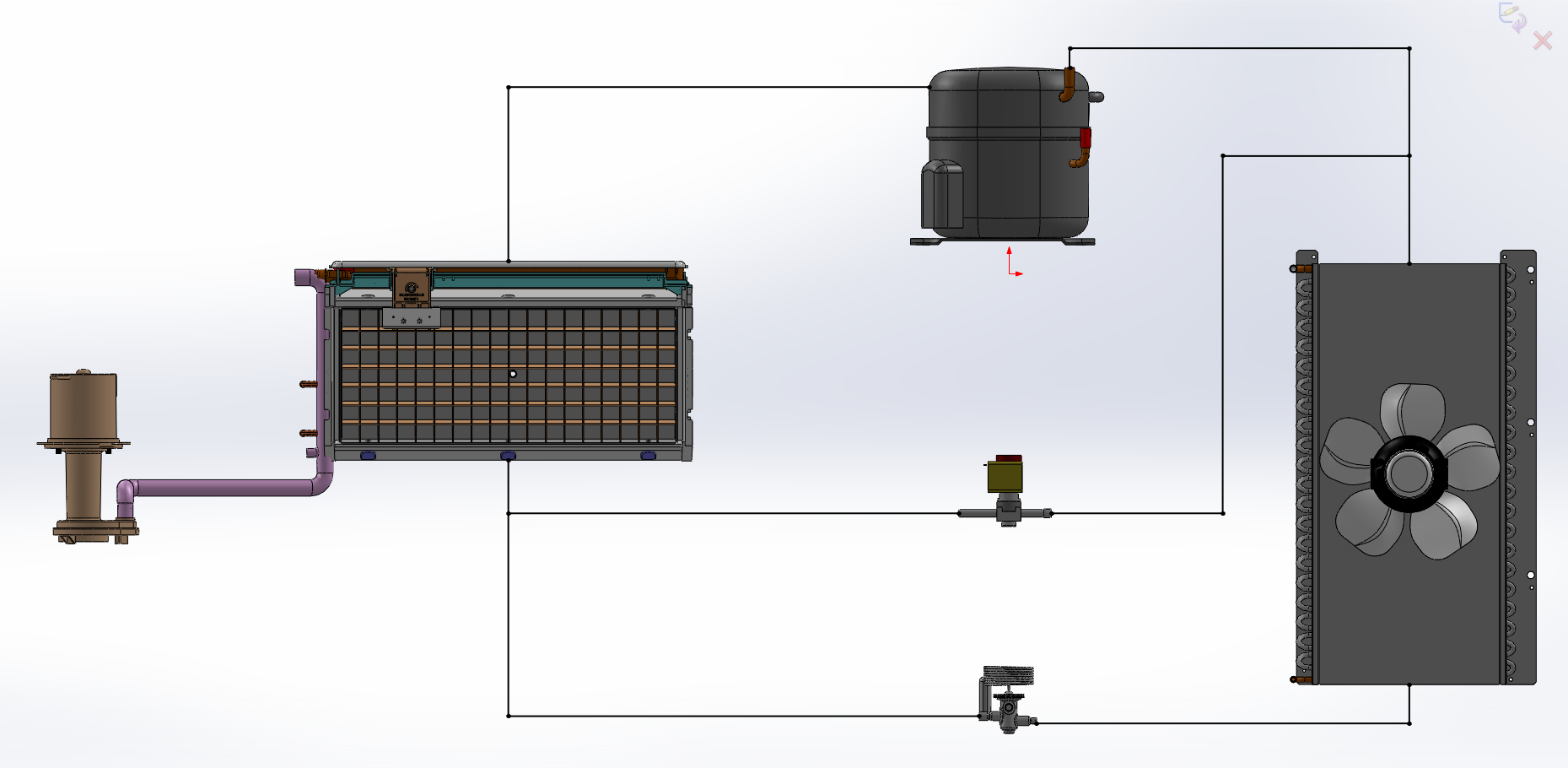 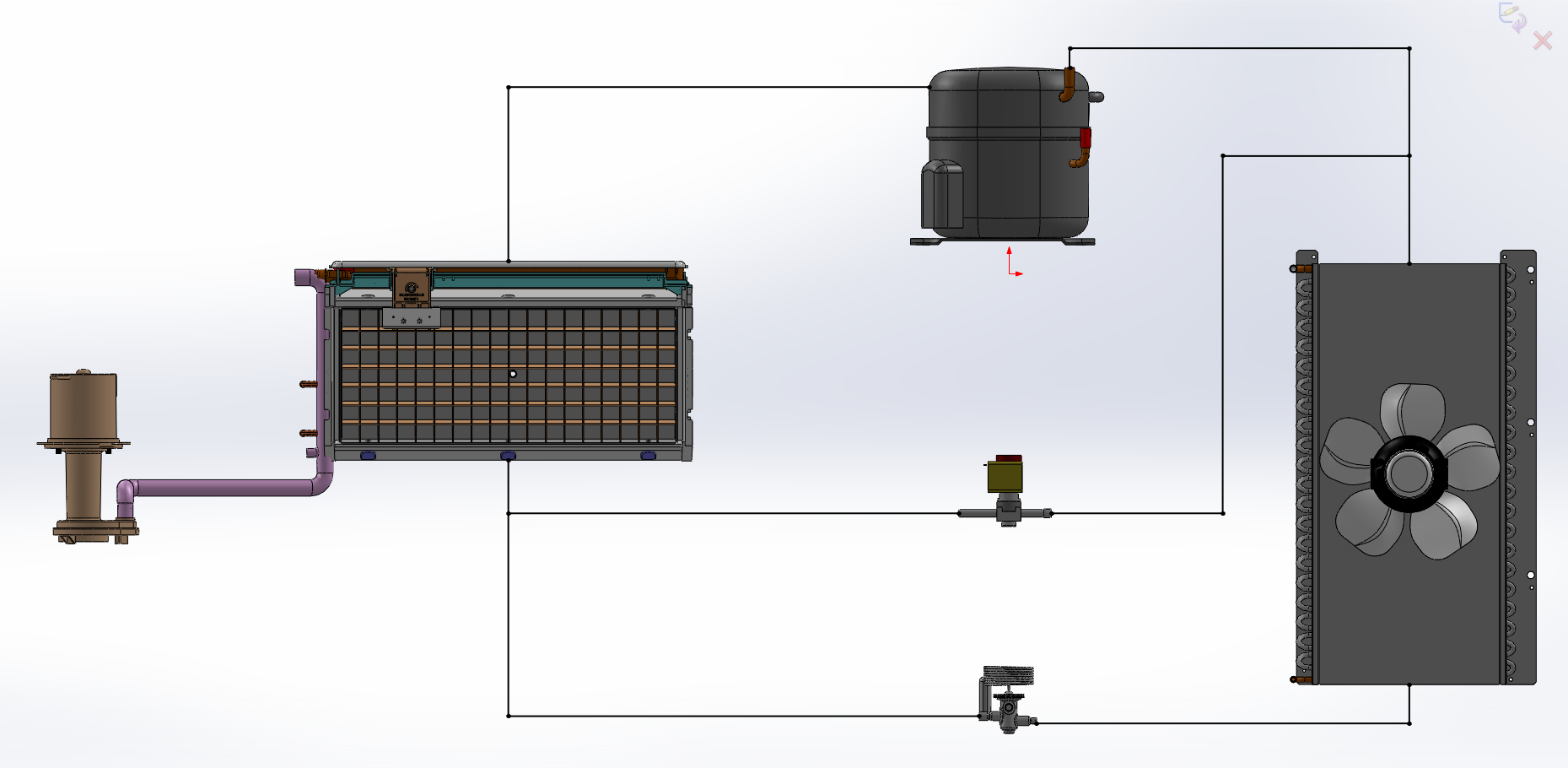 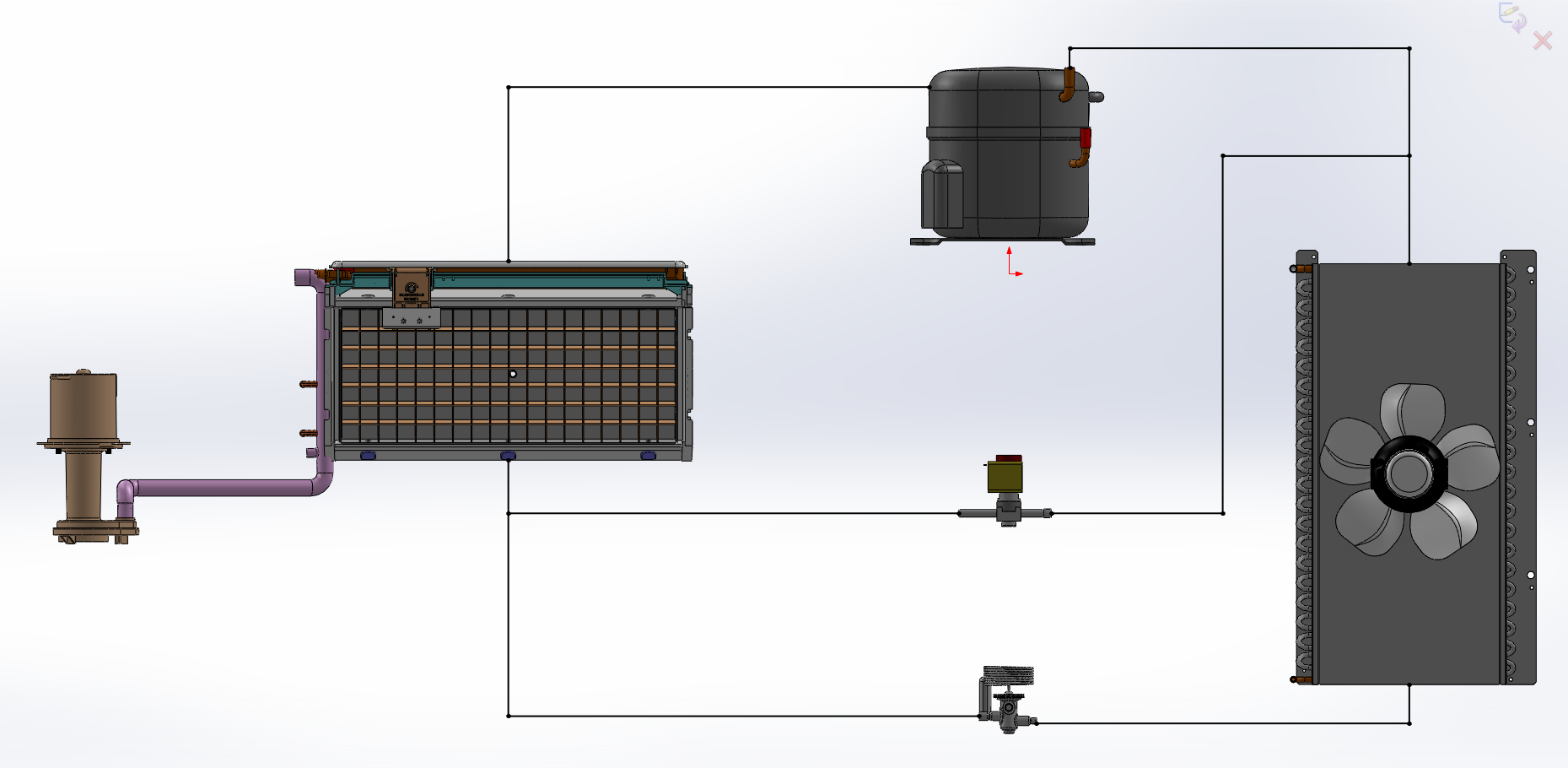 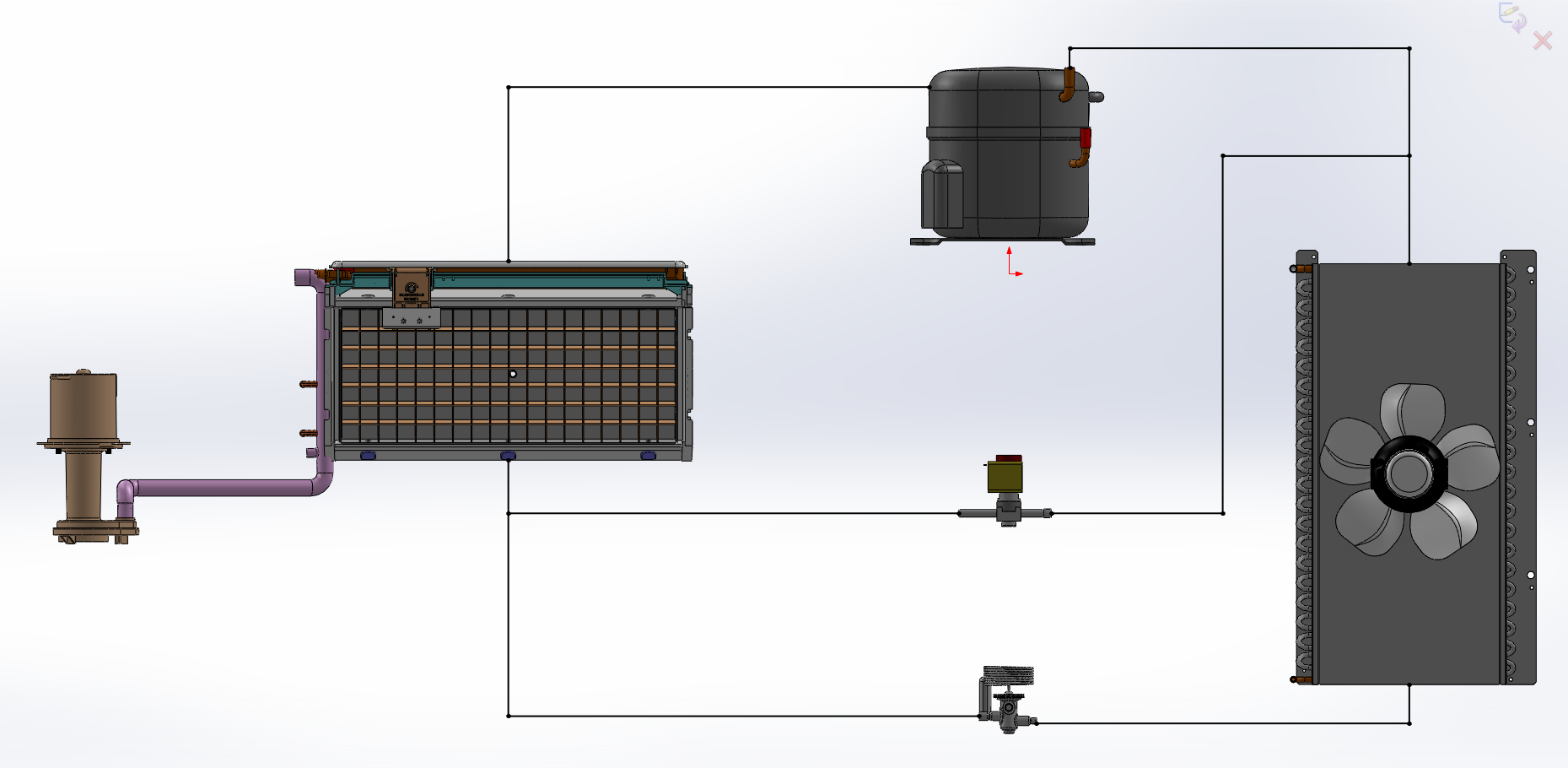 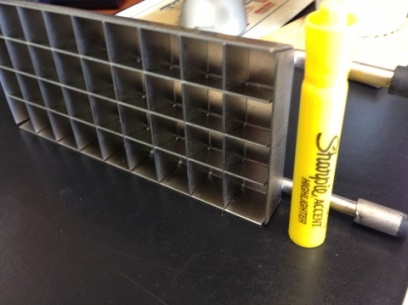 Vapor Compression System Components
Hot Gas Valve

Valve which is opened during the harvest cycle, allowing hot gas to flow from compressor to evaporator
Hot gas warms the evaporator, which assists in releasing the ice slab from the evaporator surfaces
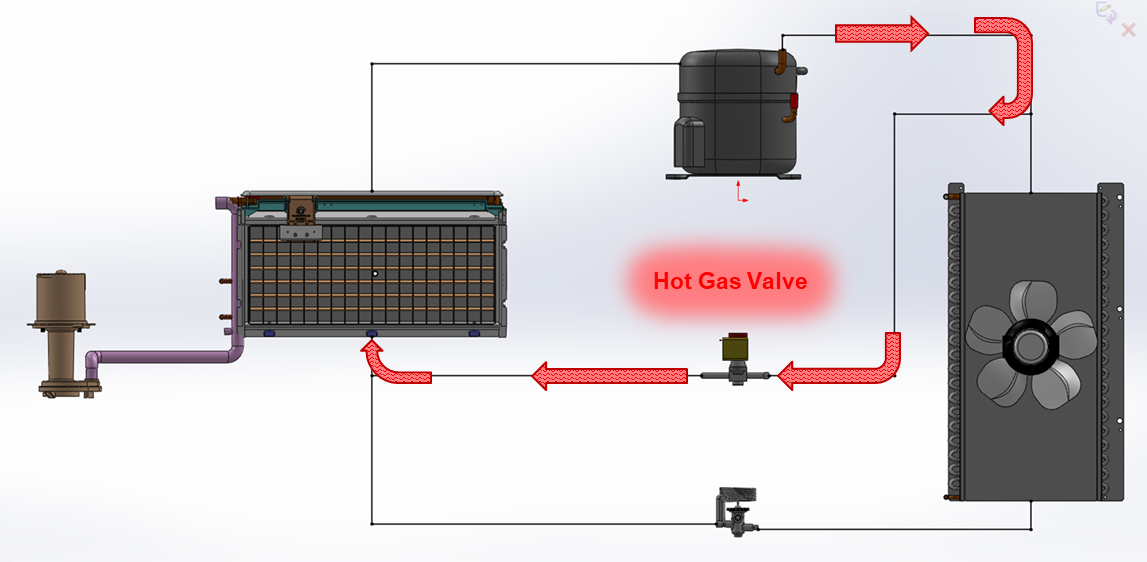 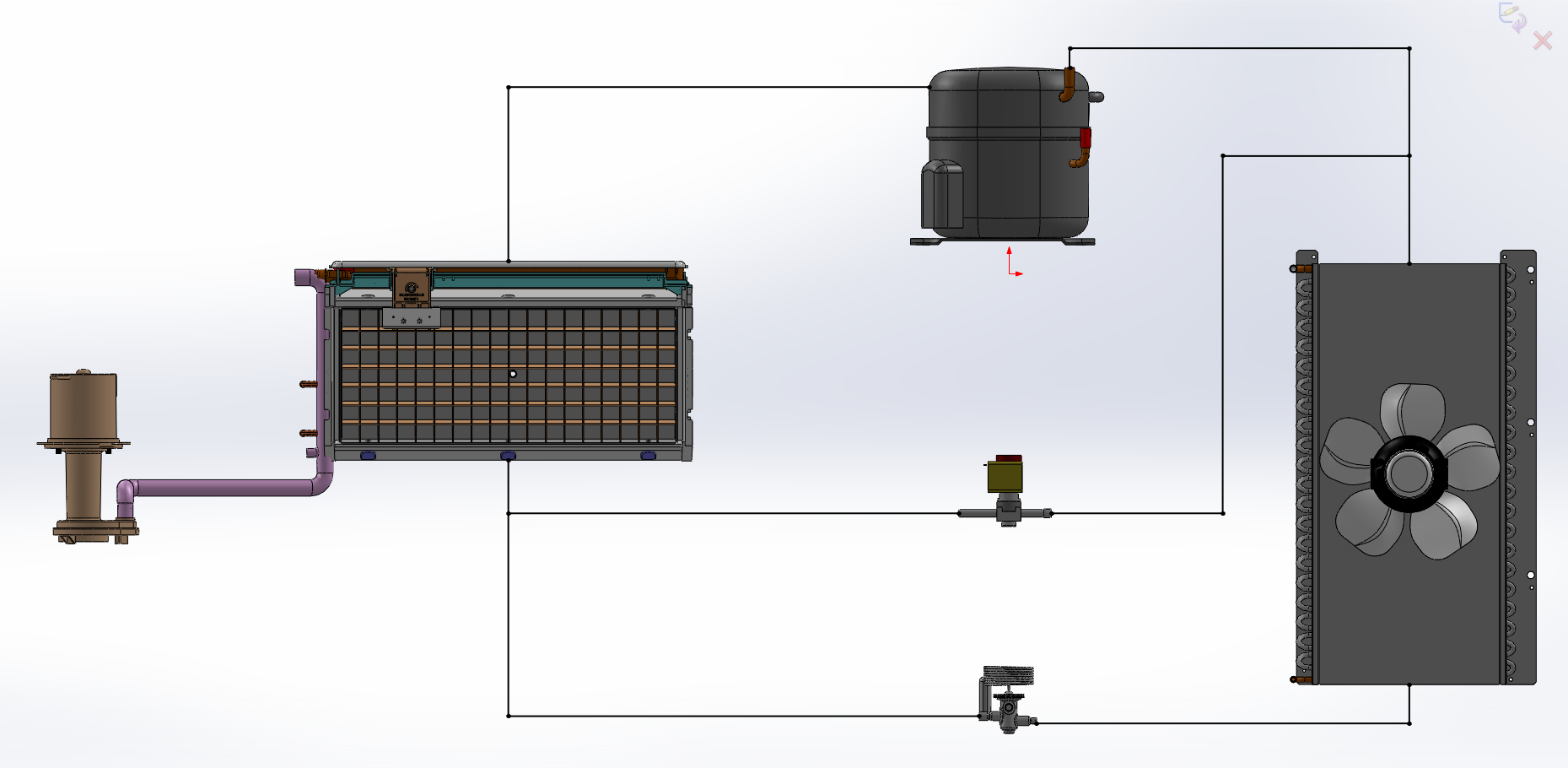 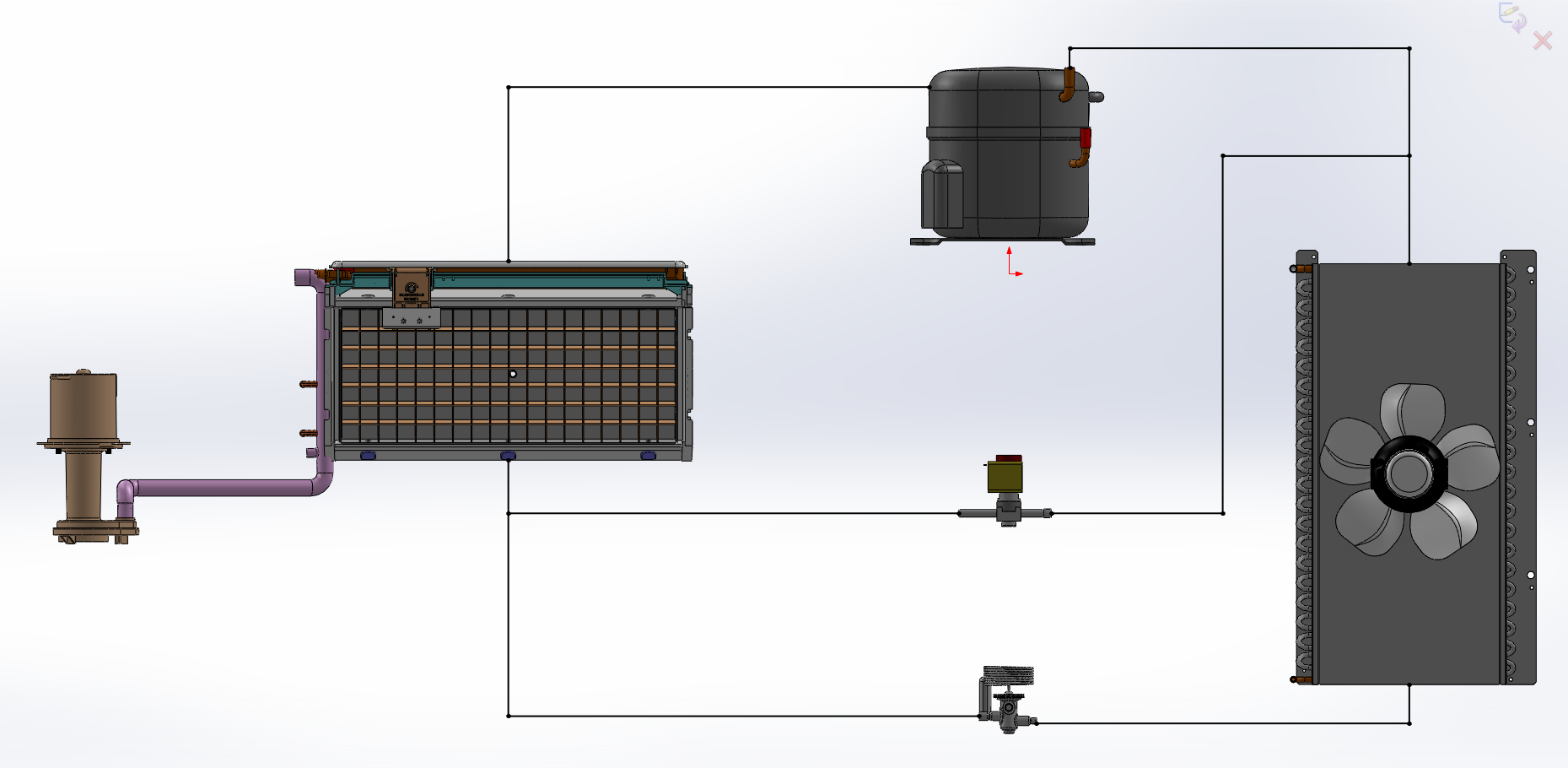 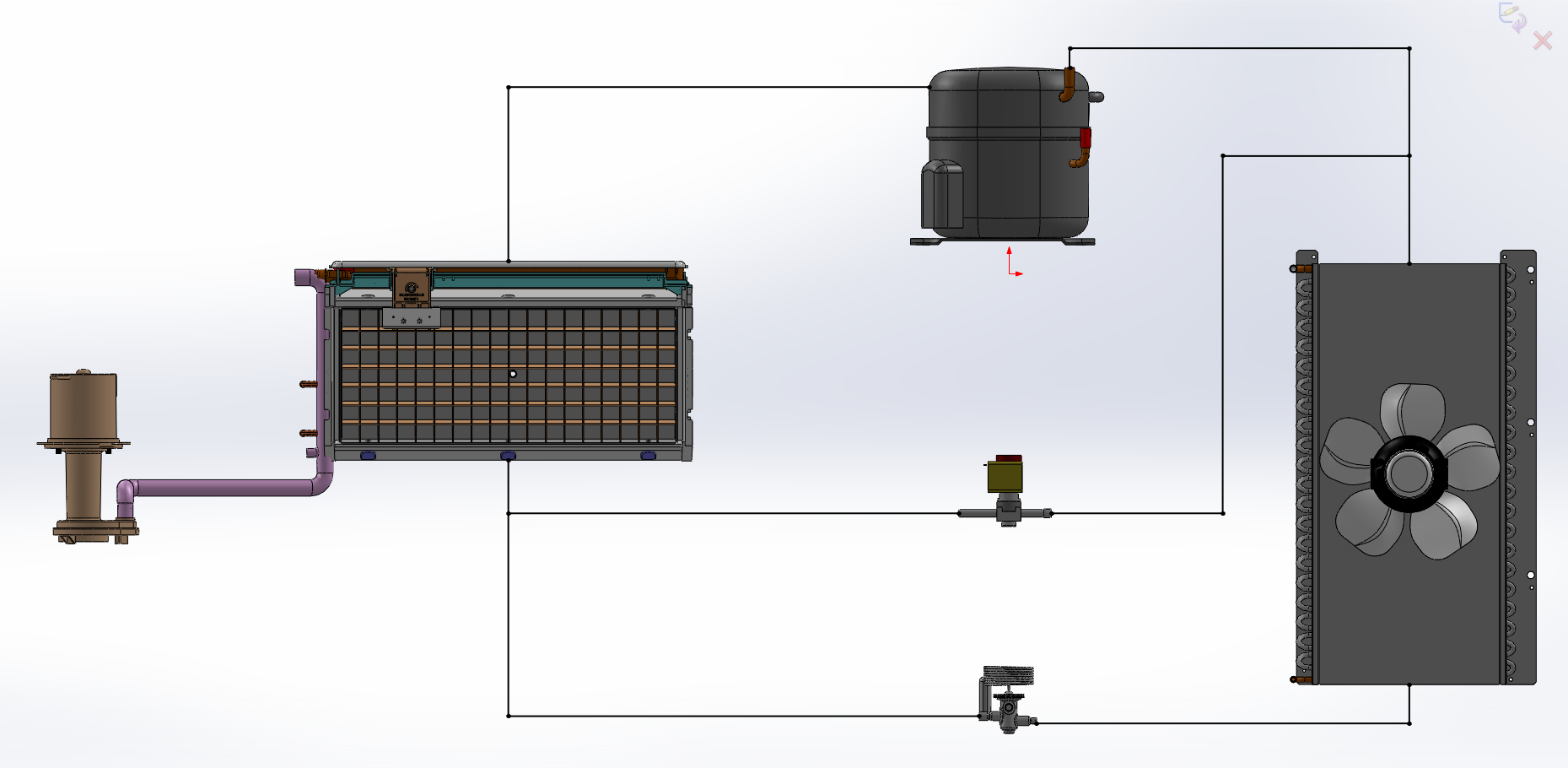 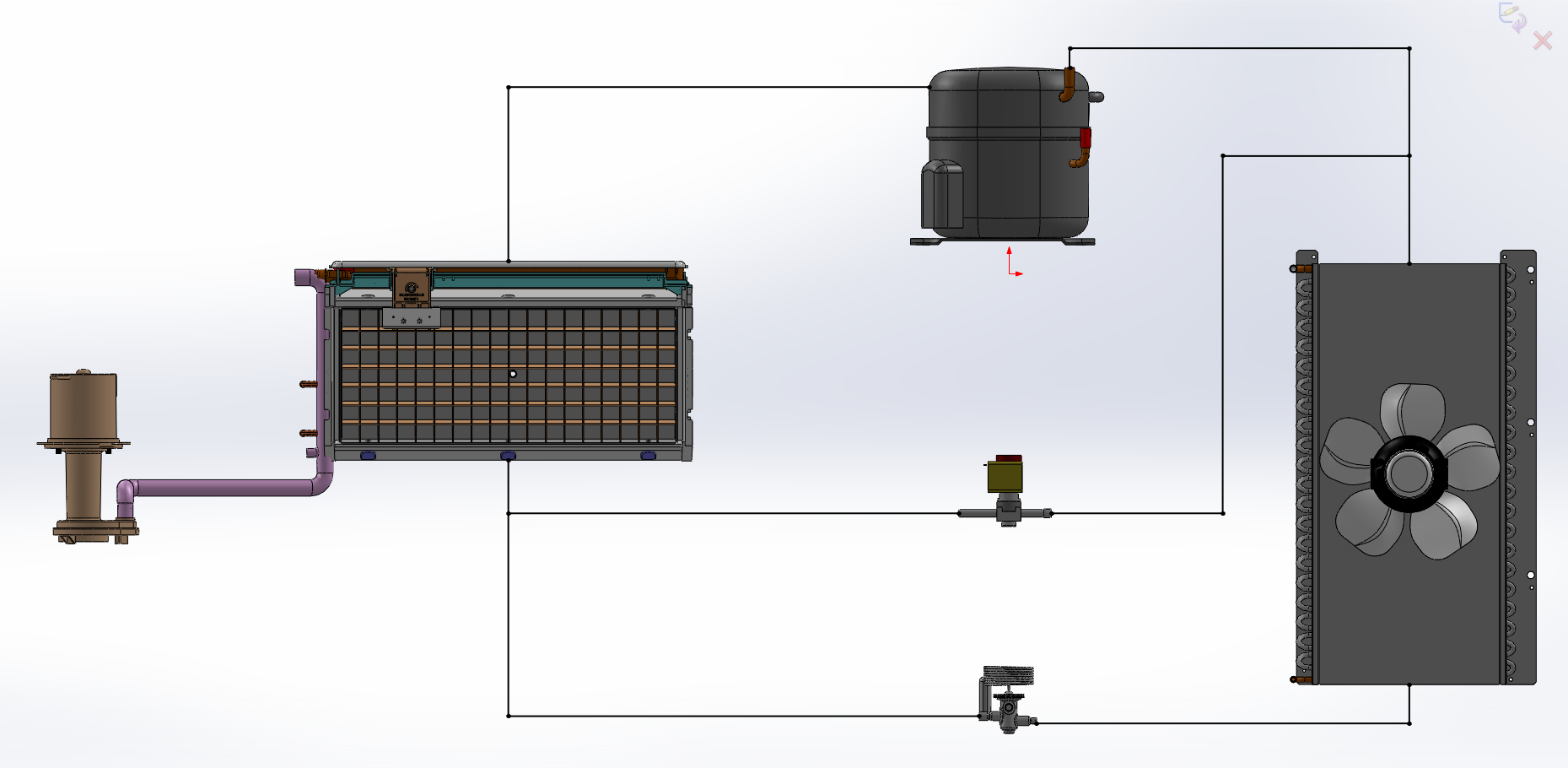 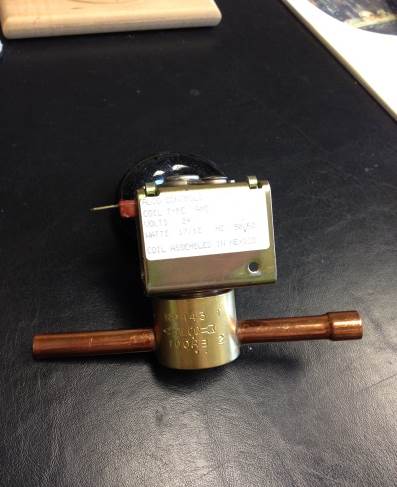 Ice Maker Vapor Compression Cycles
Freeze Cycle - Portion of the cycle where refrigerant absorbs heat (from water passing over the evaporator) at low temperature & pressure and gives up this heat (to air/water) by condensing at high temperature & pressure.
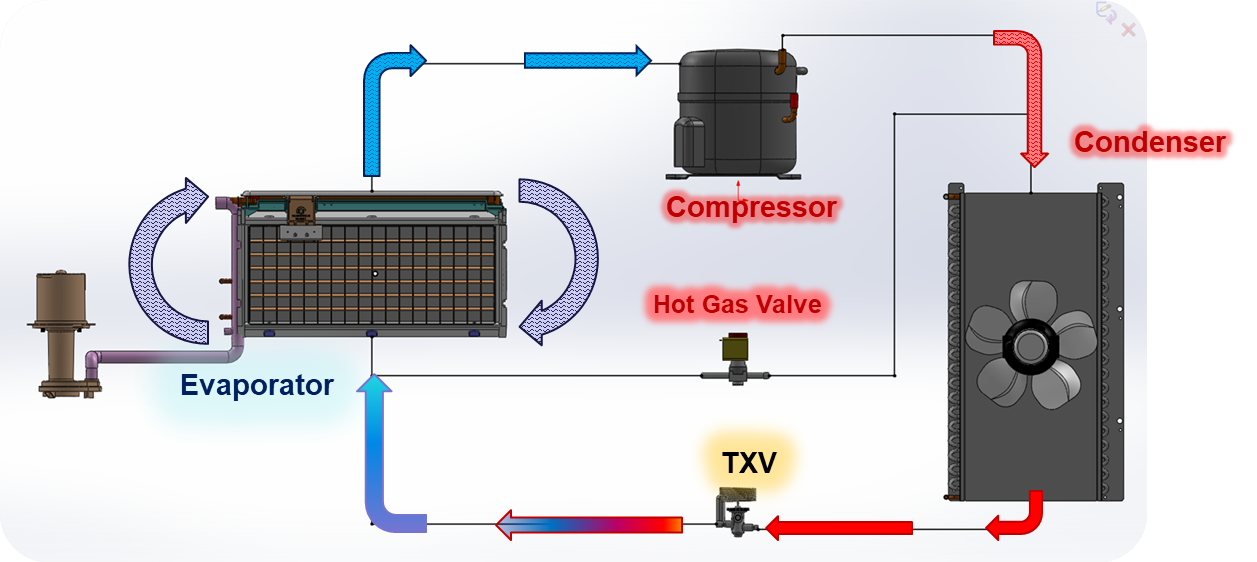 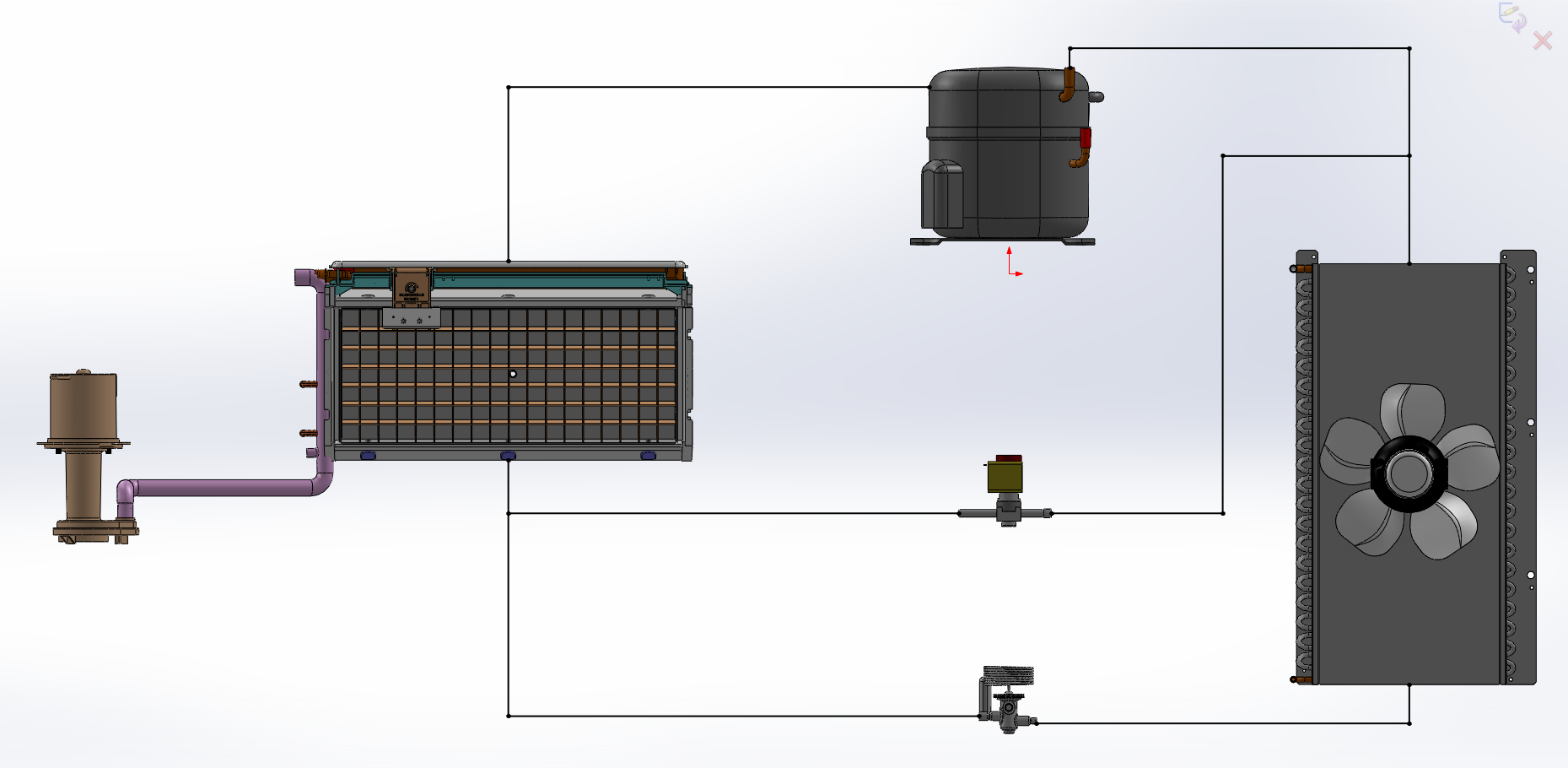 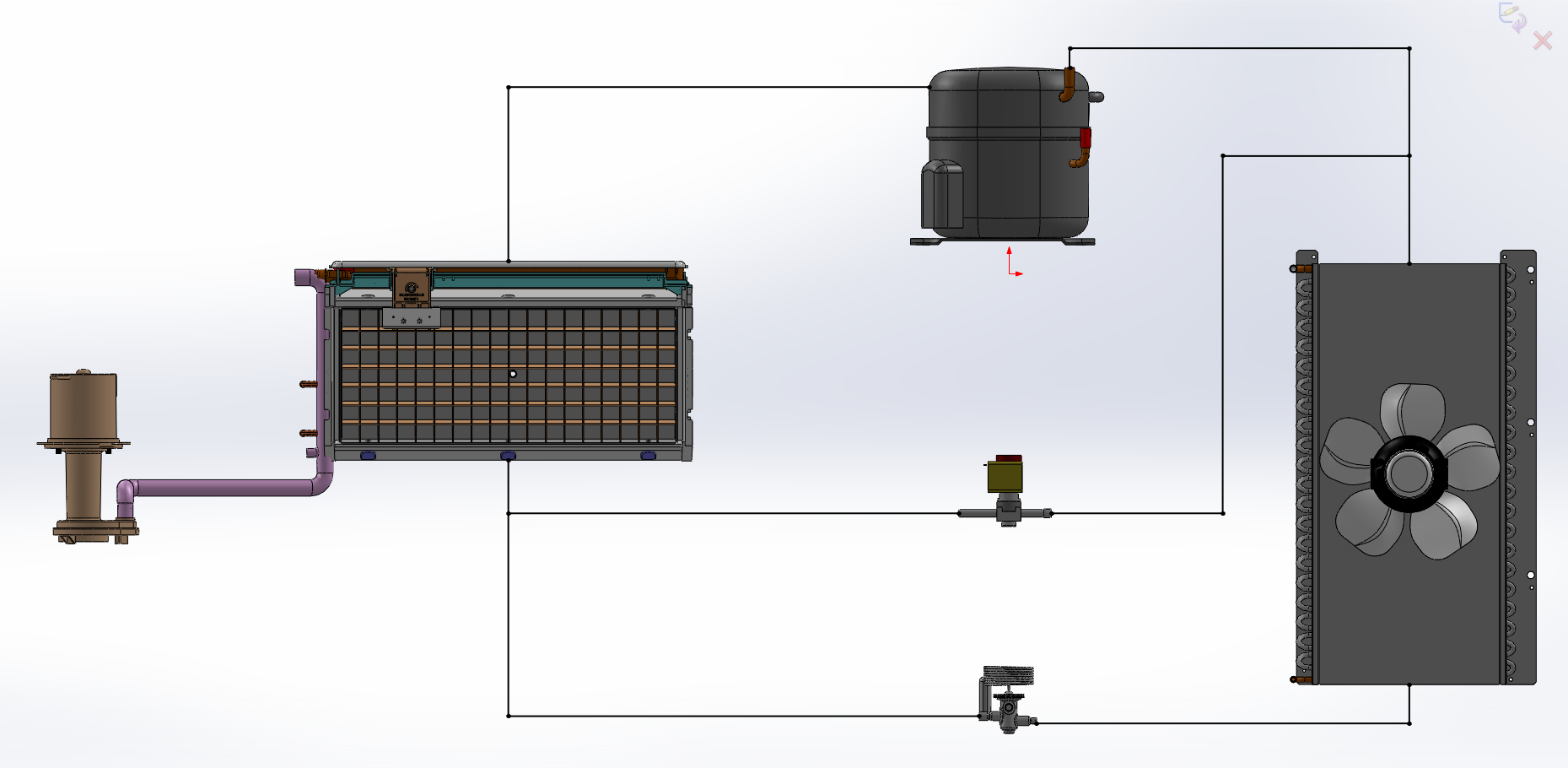 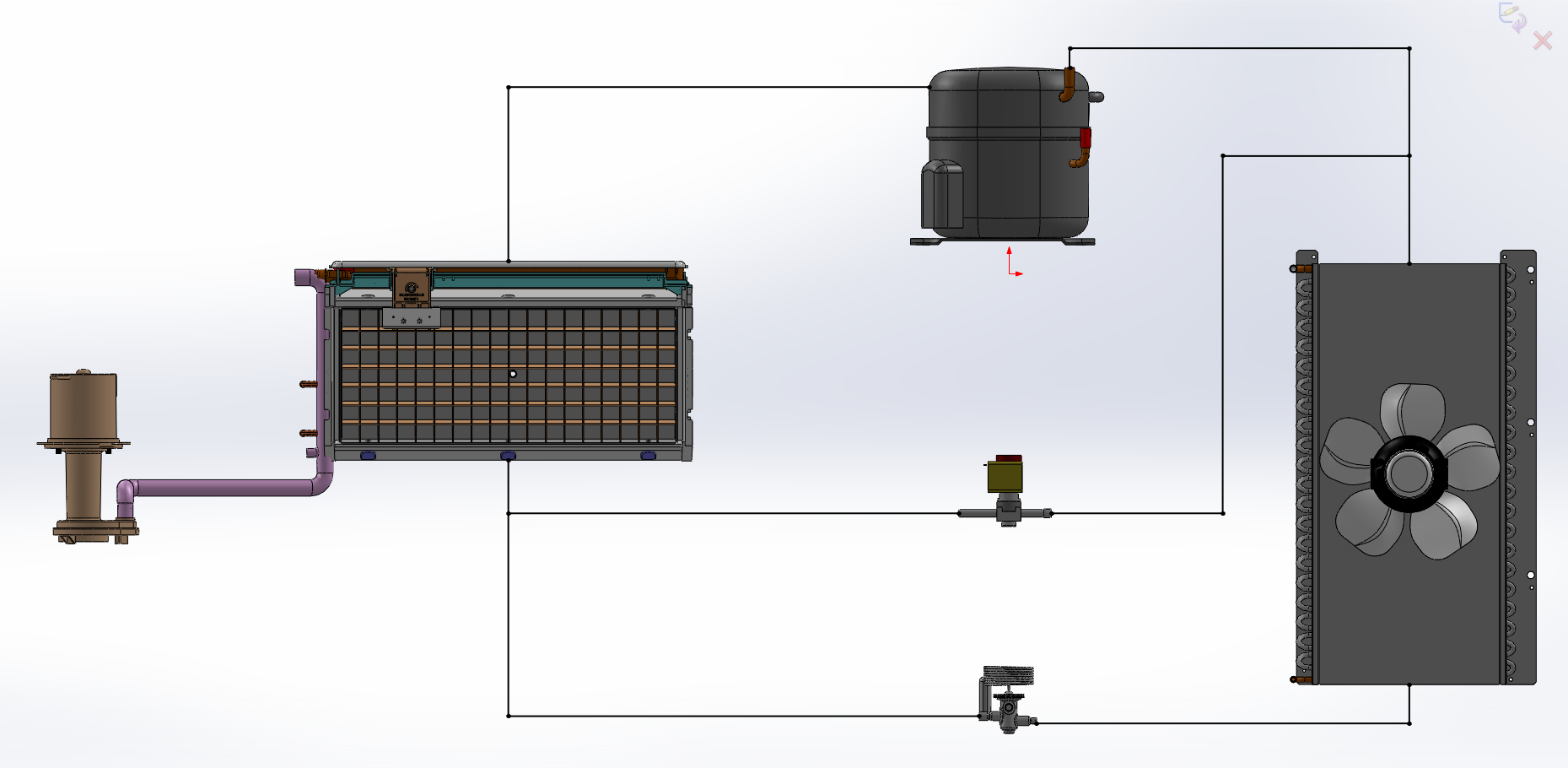 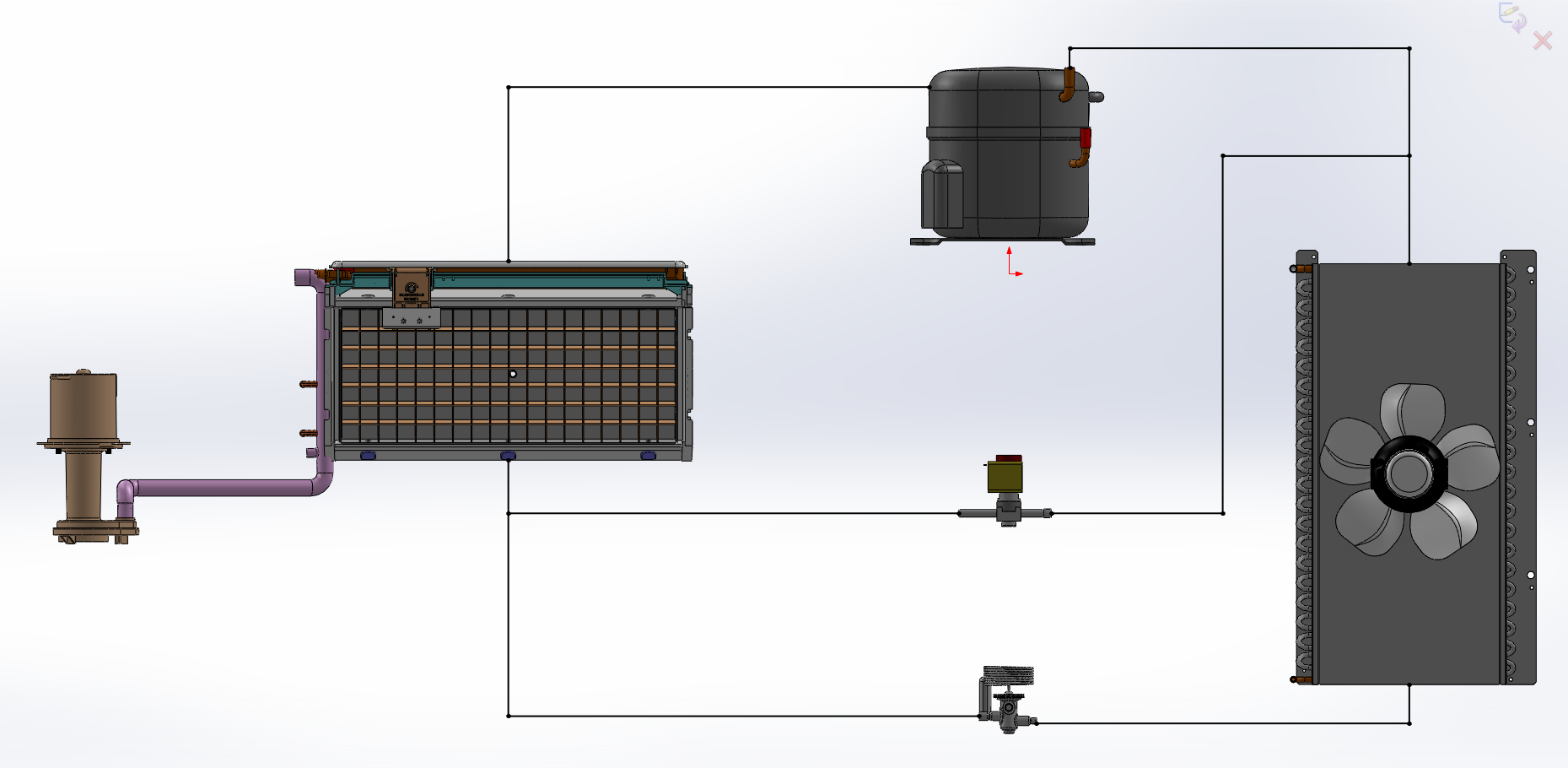 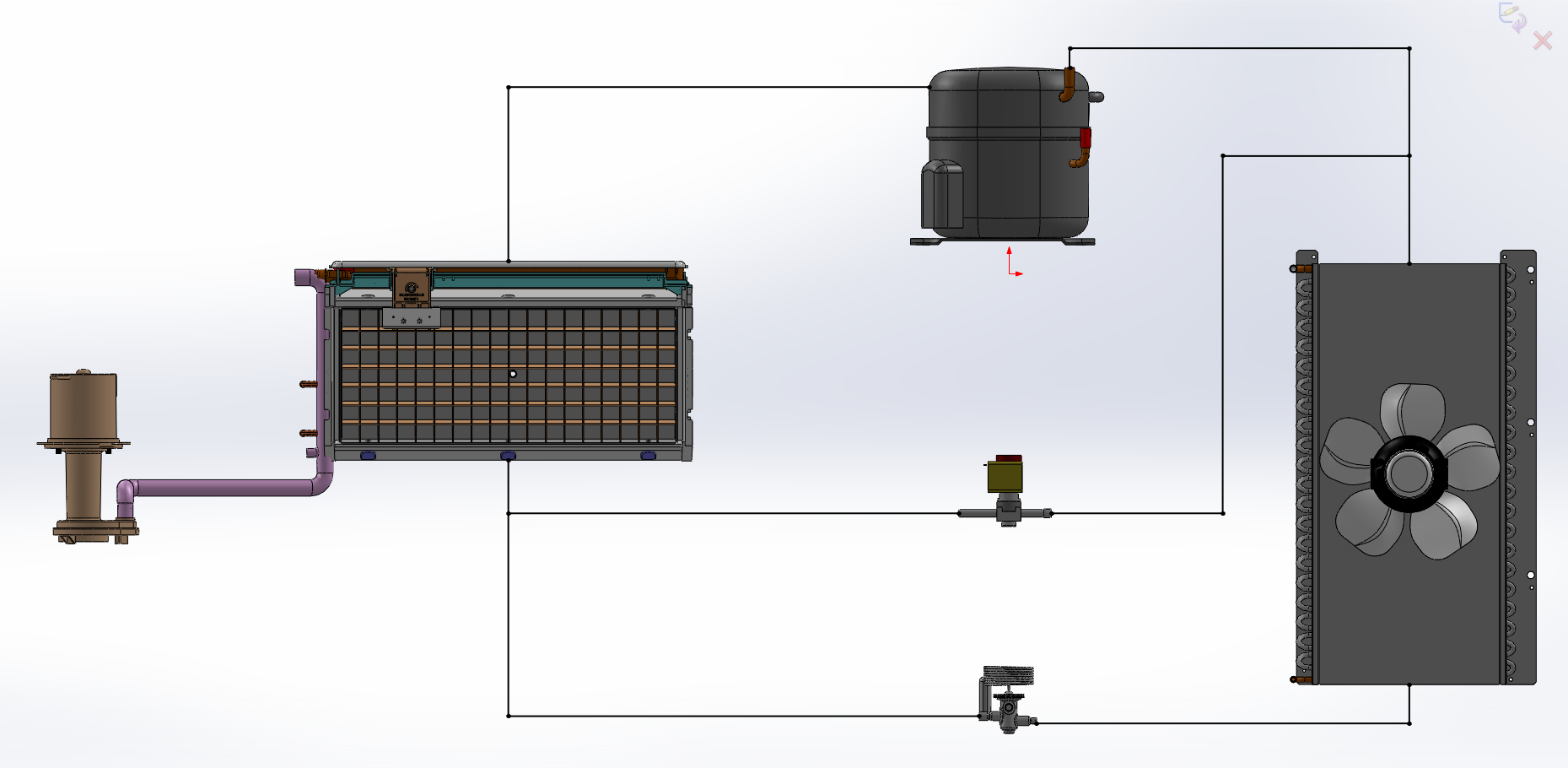 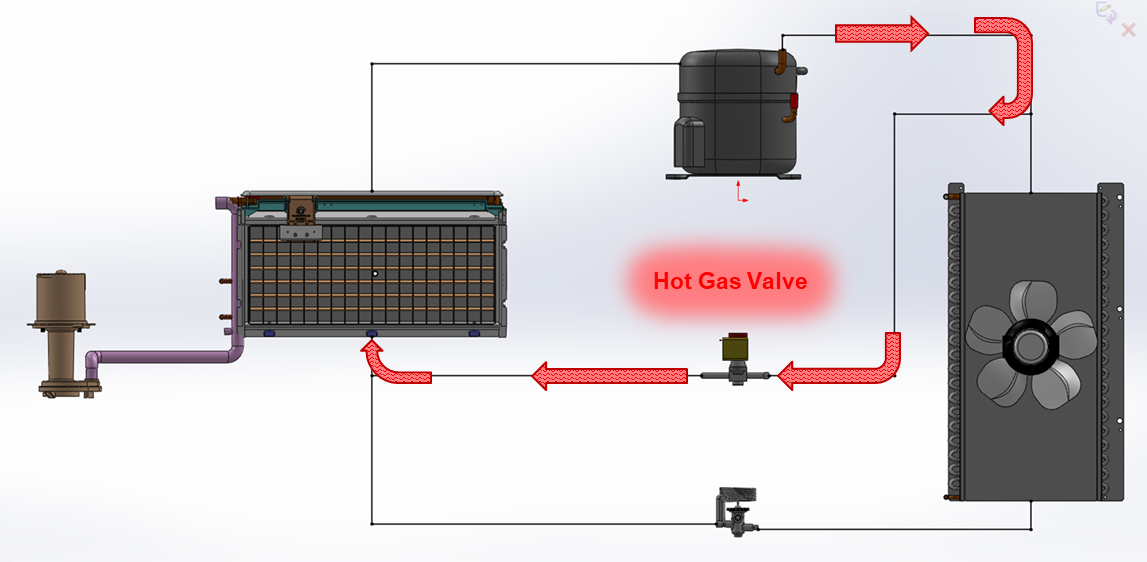 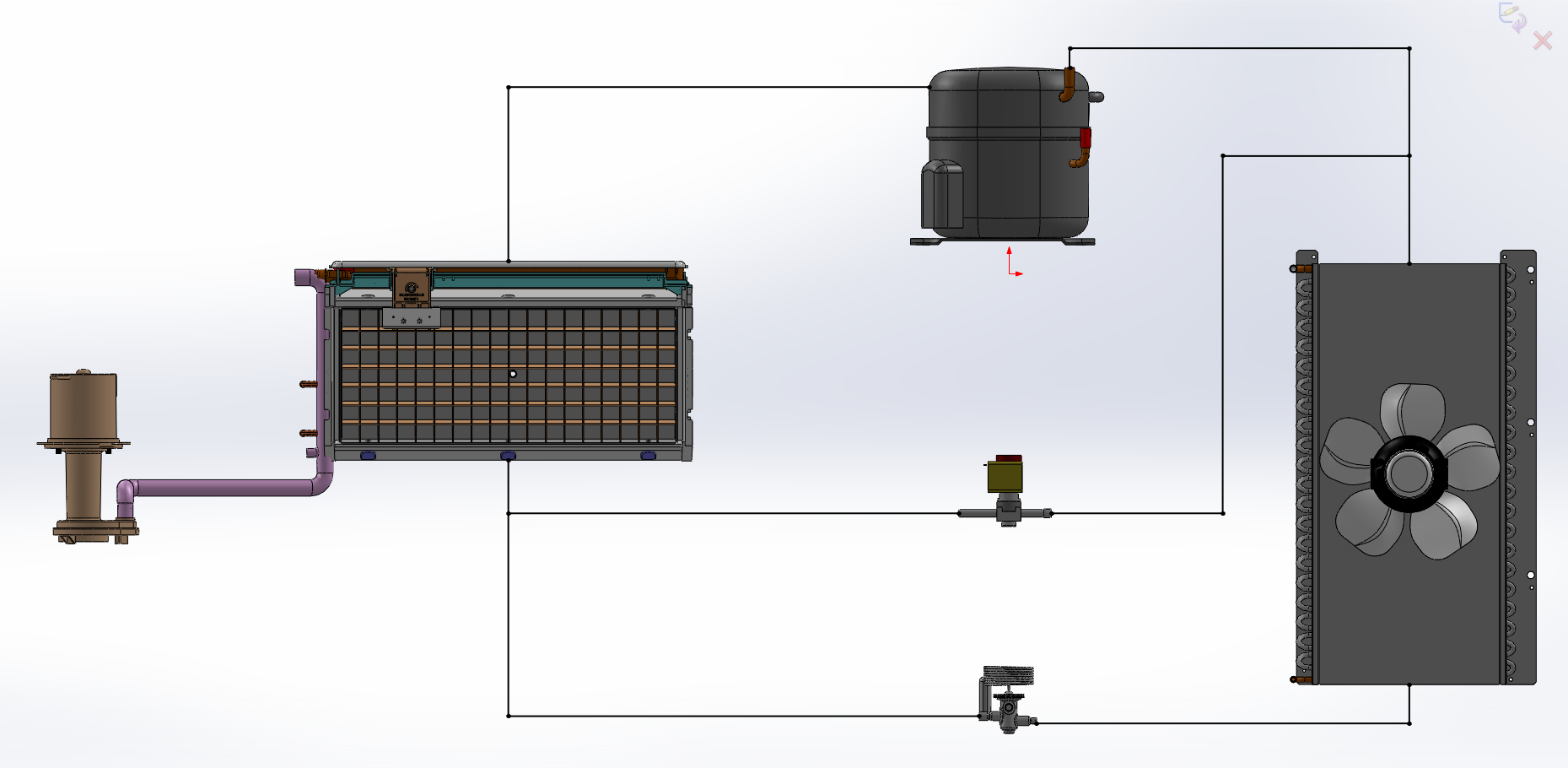 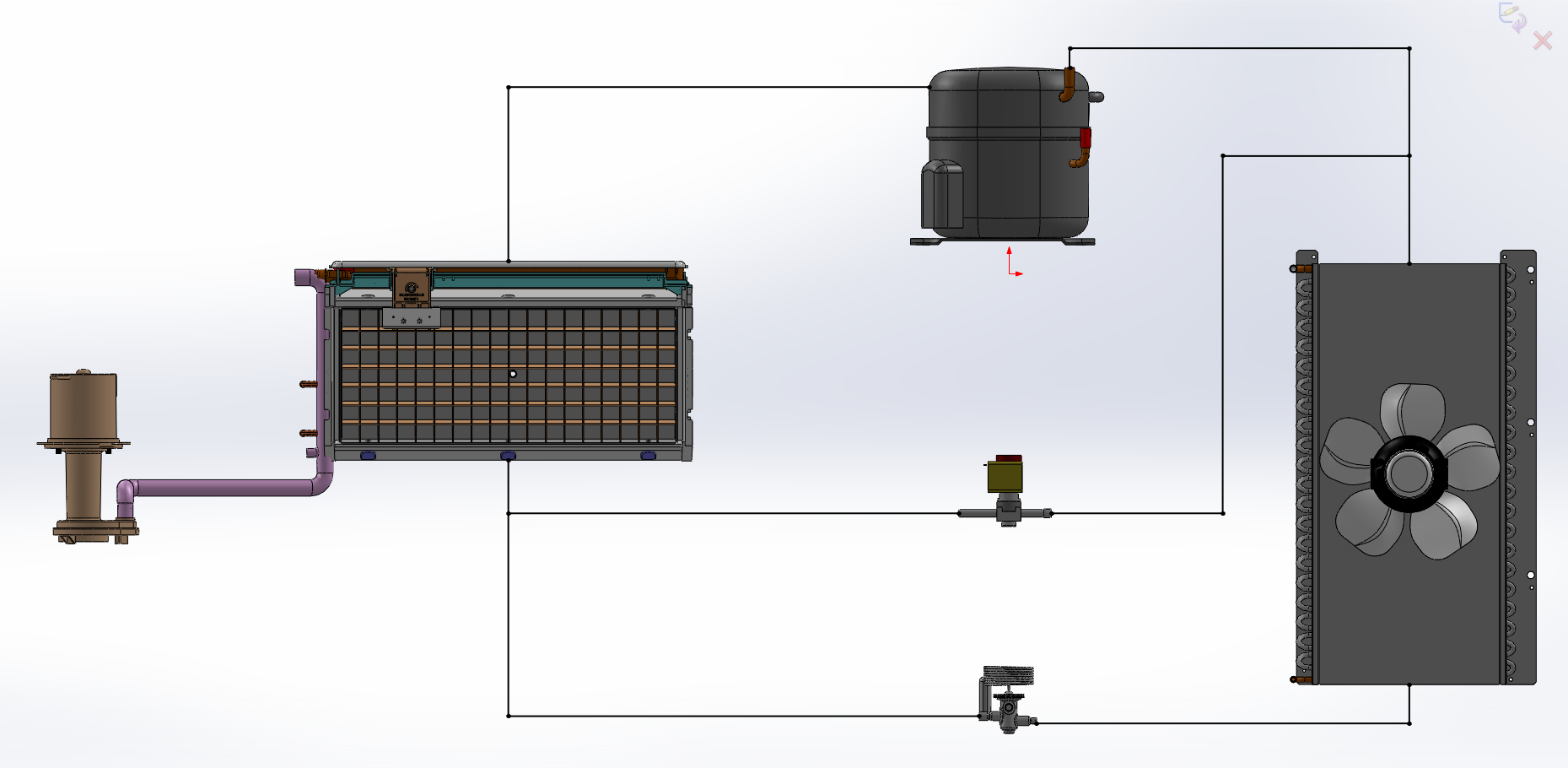 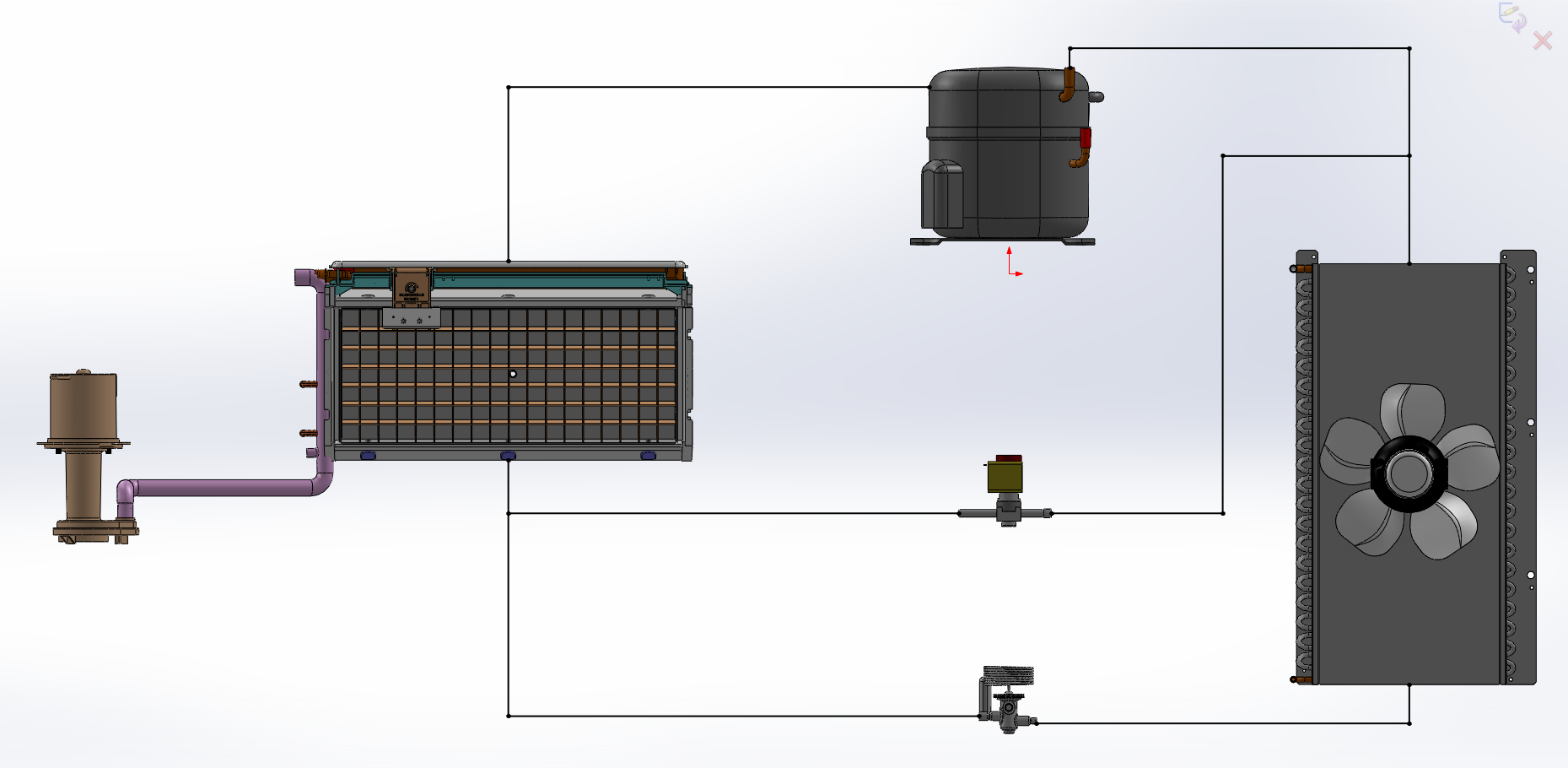 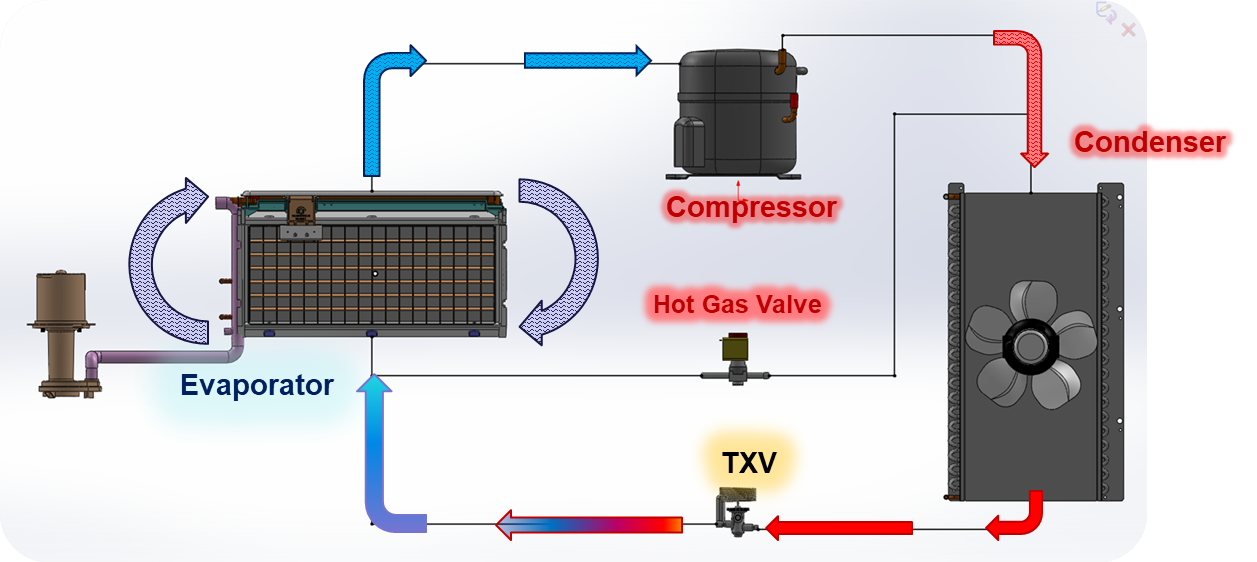 Ice Maker Vapor Compression Cycles
Harvest Cycle - Portion of the cycle where heat or mechanical force is added to the evaporator in order to remove the ice from the evaporator or where the ice is harvested.
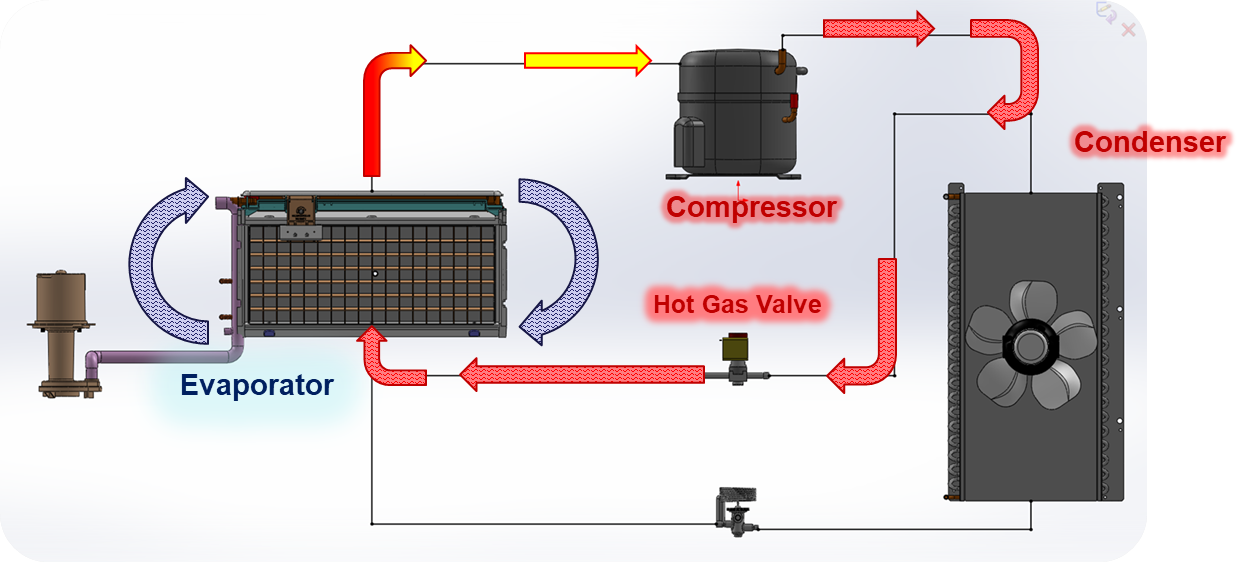 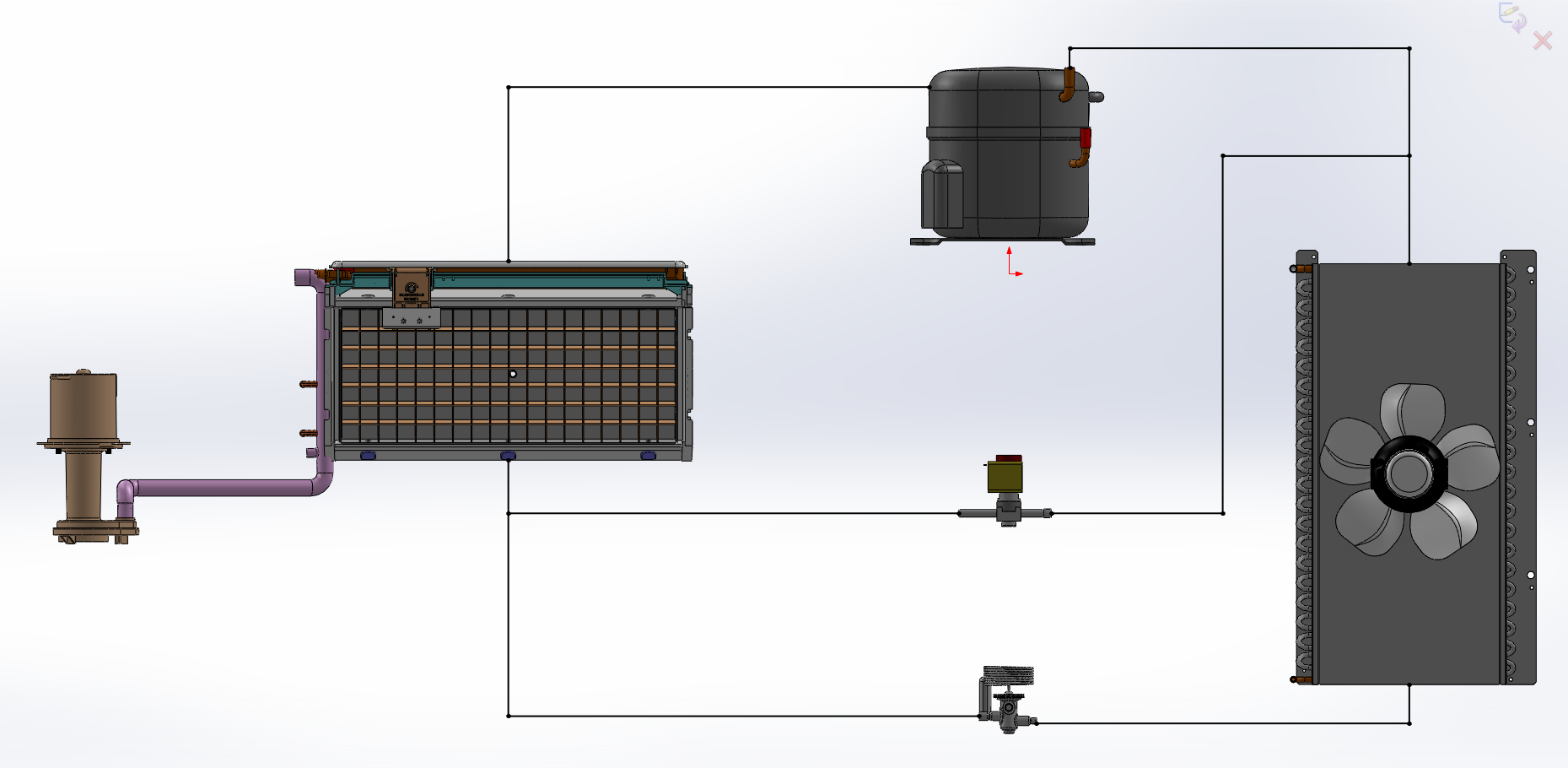 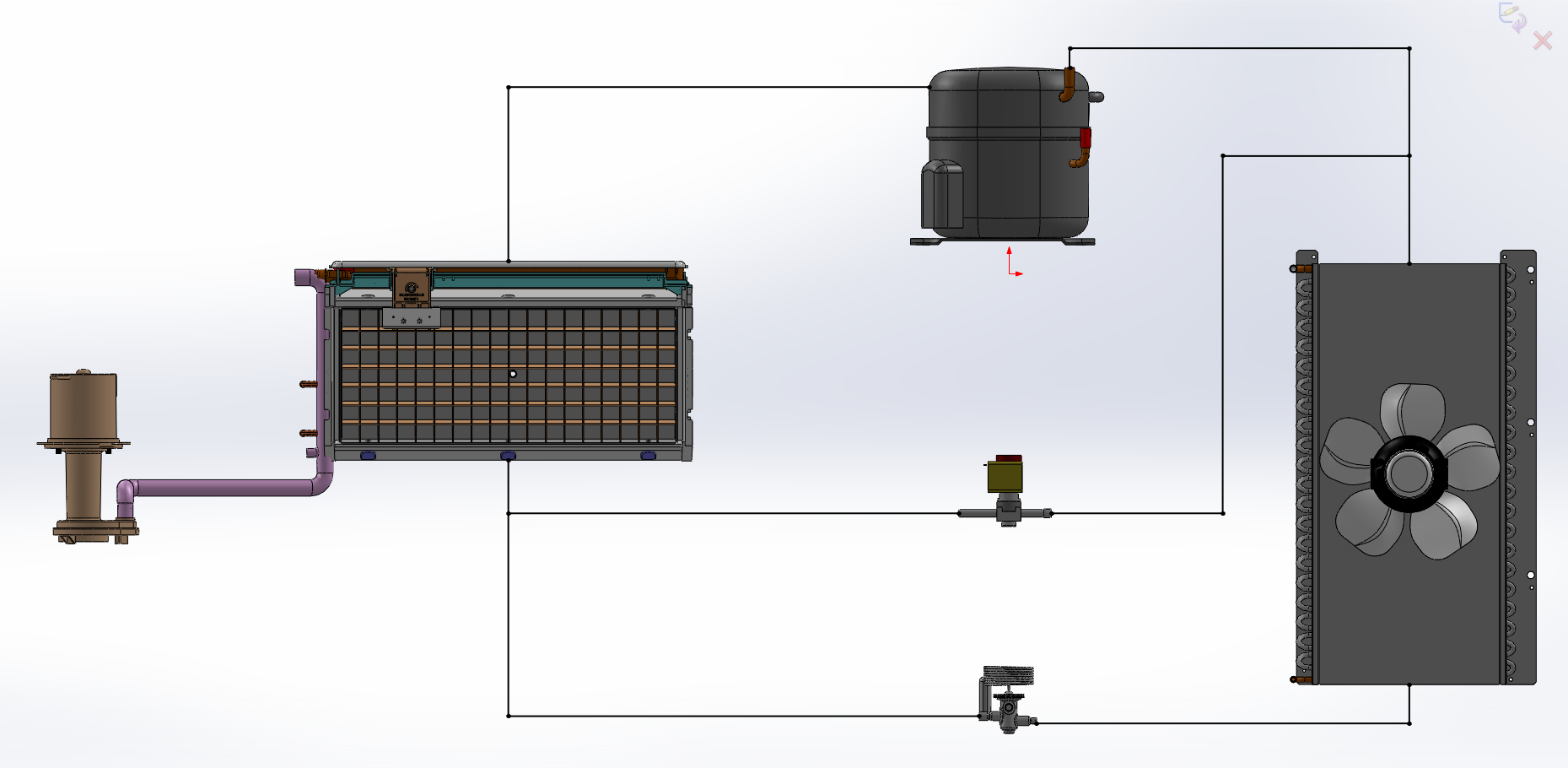 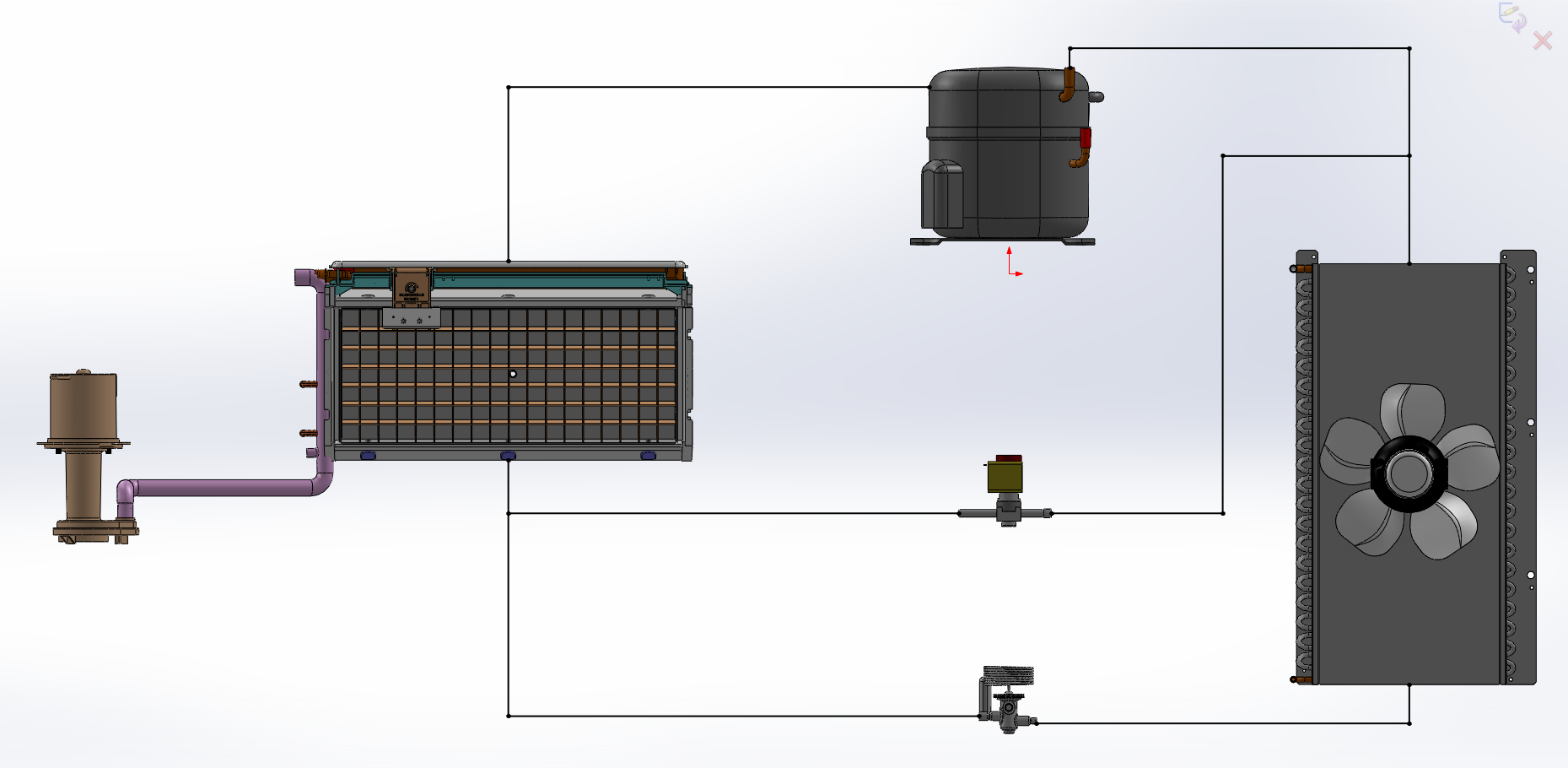 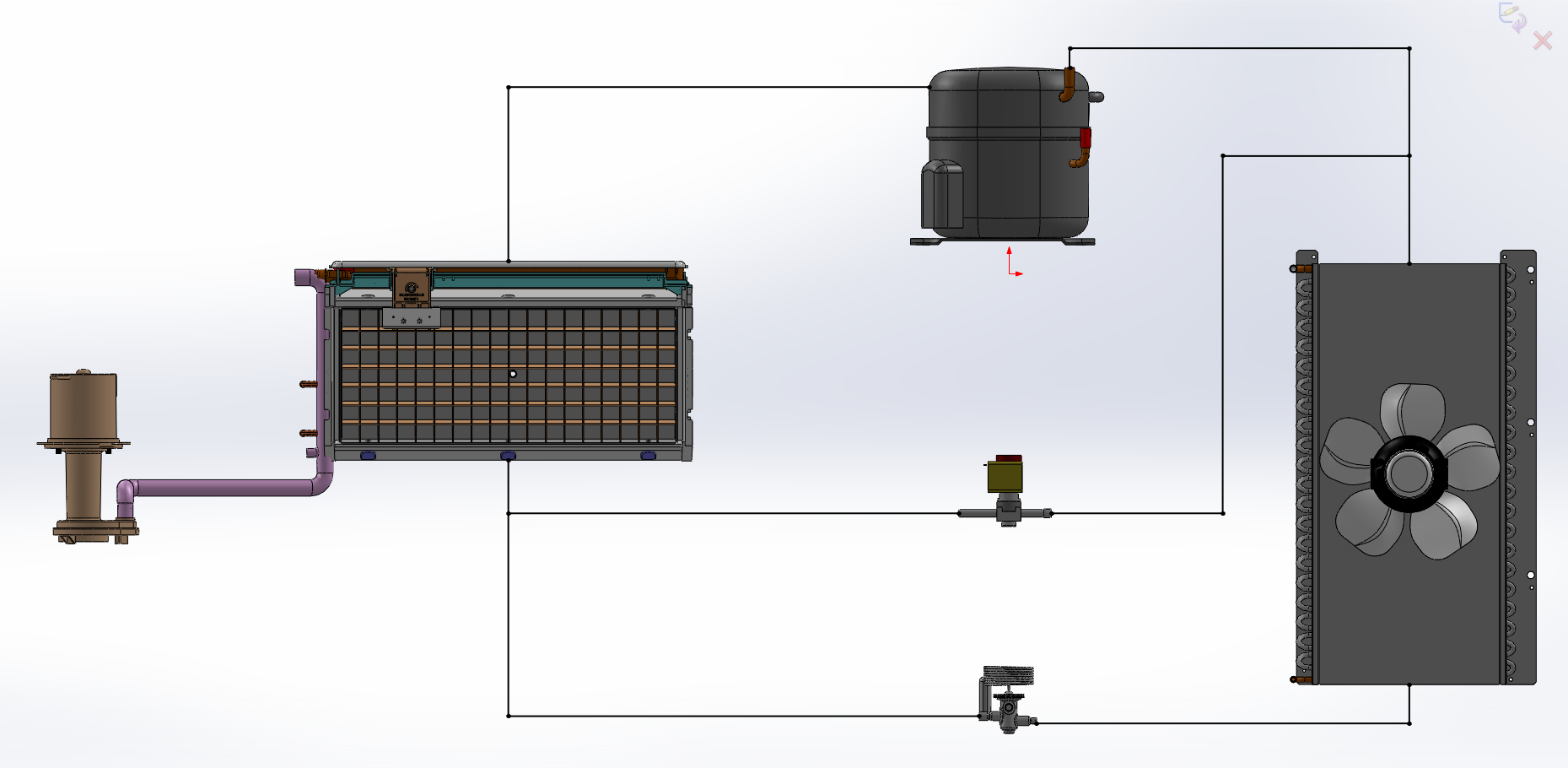 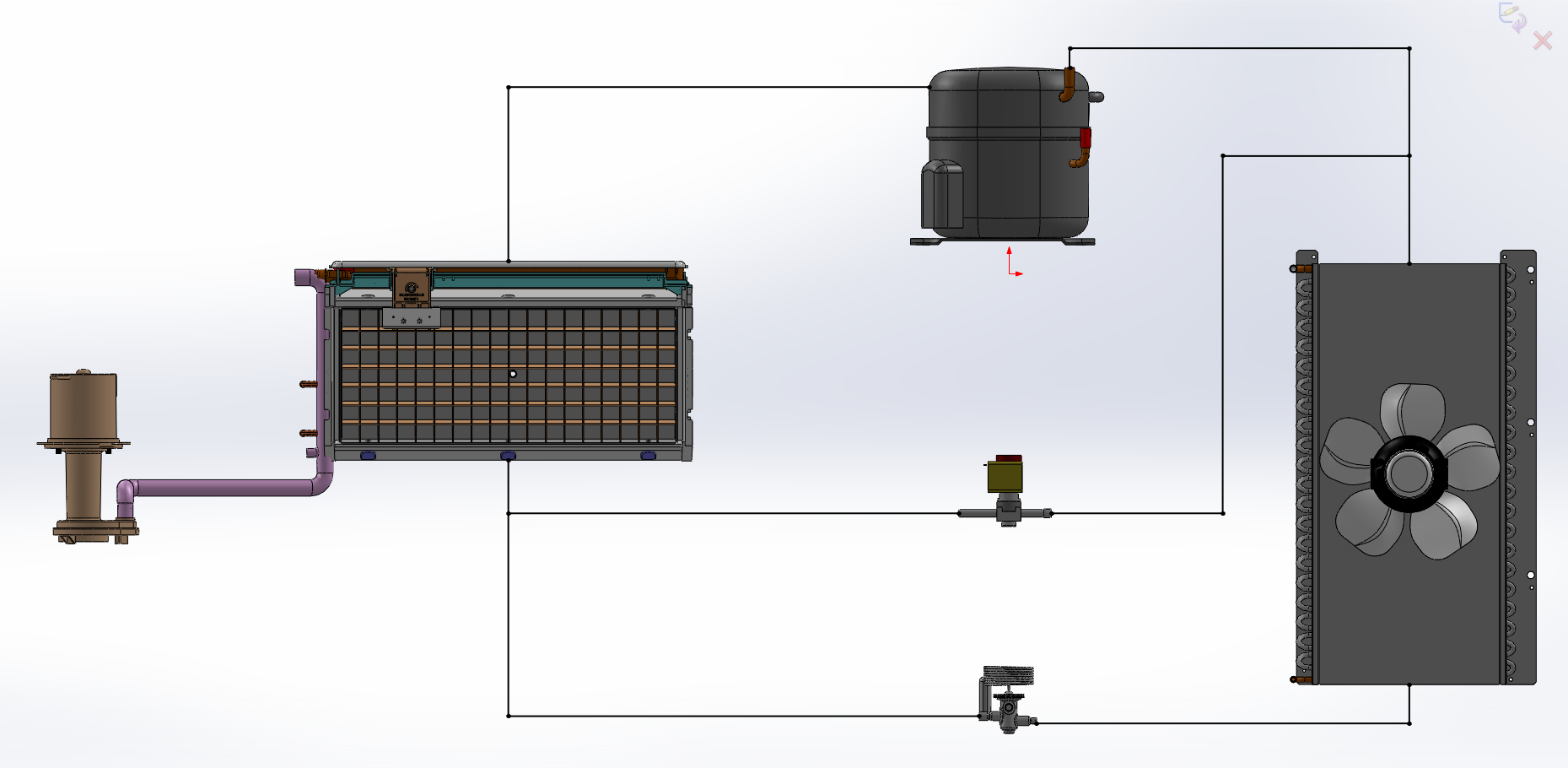 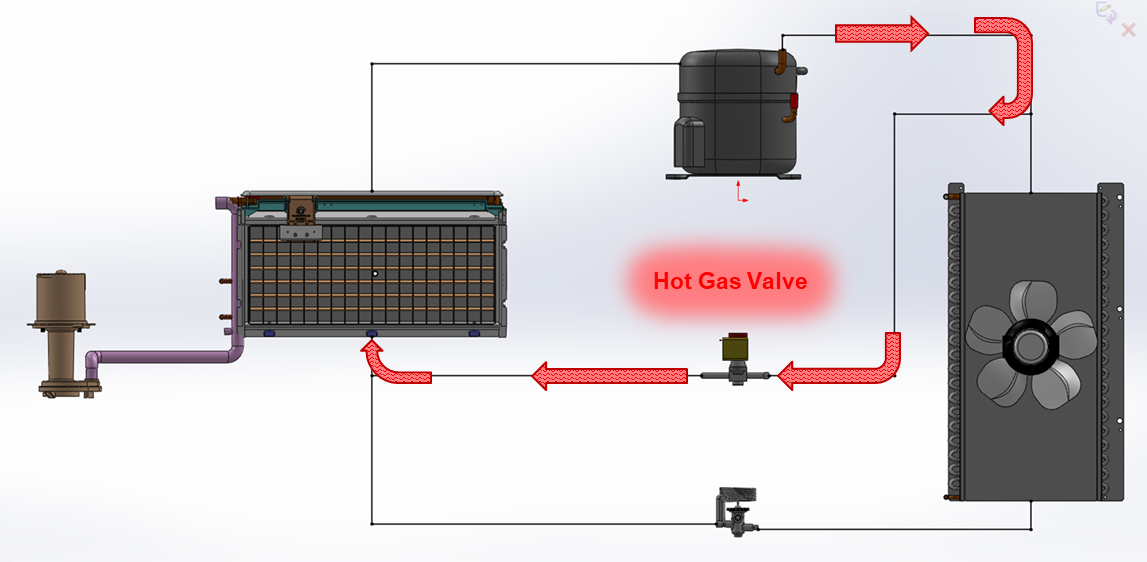 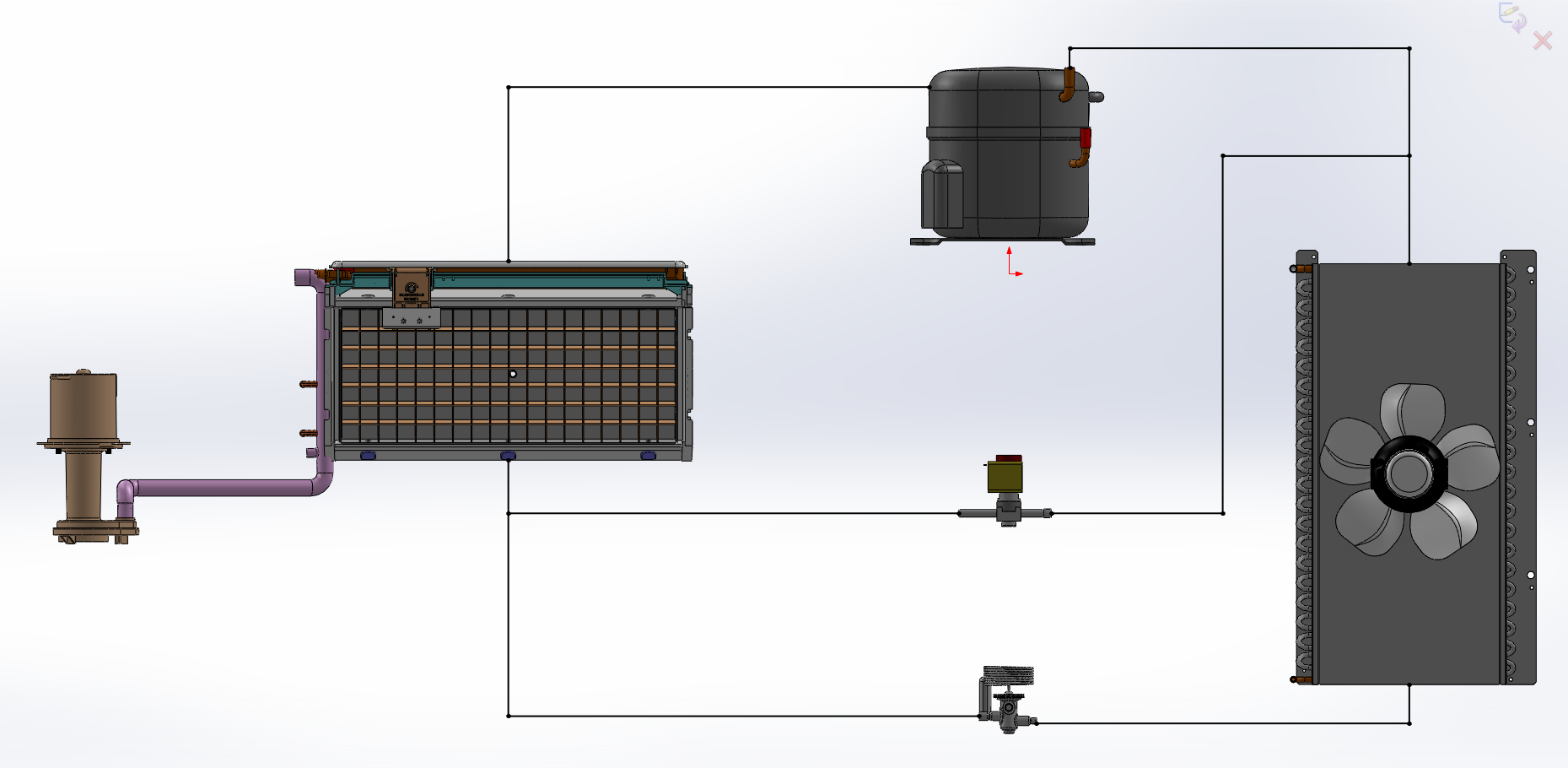 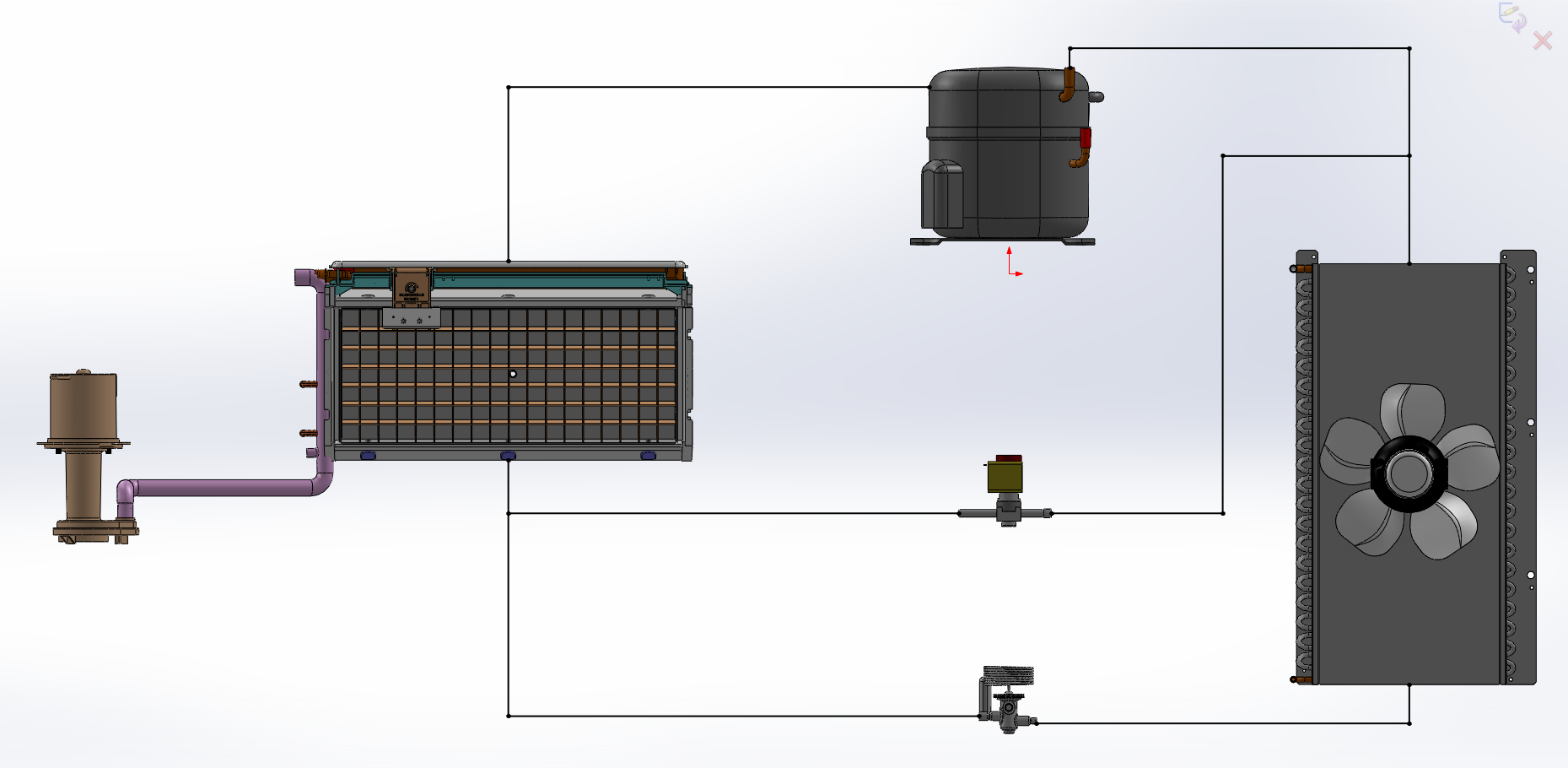 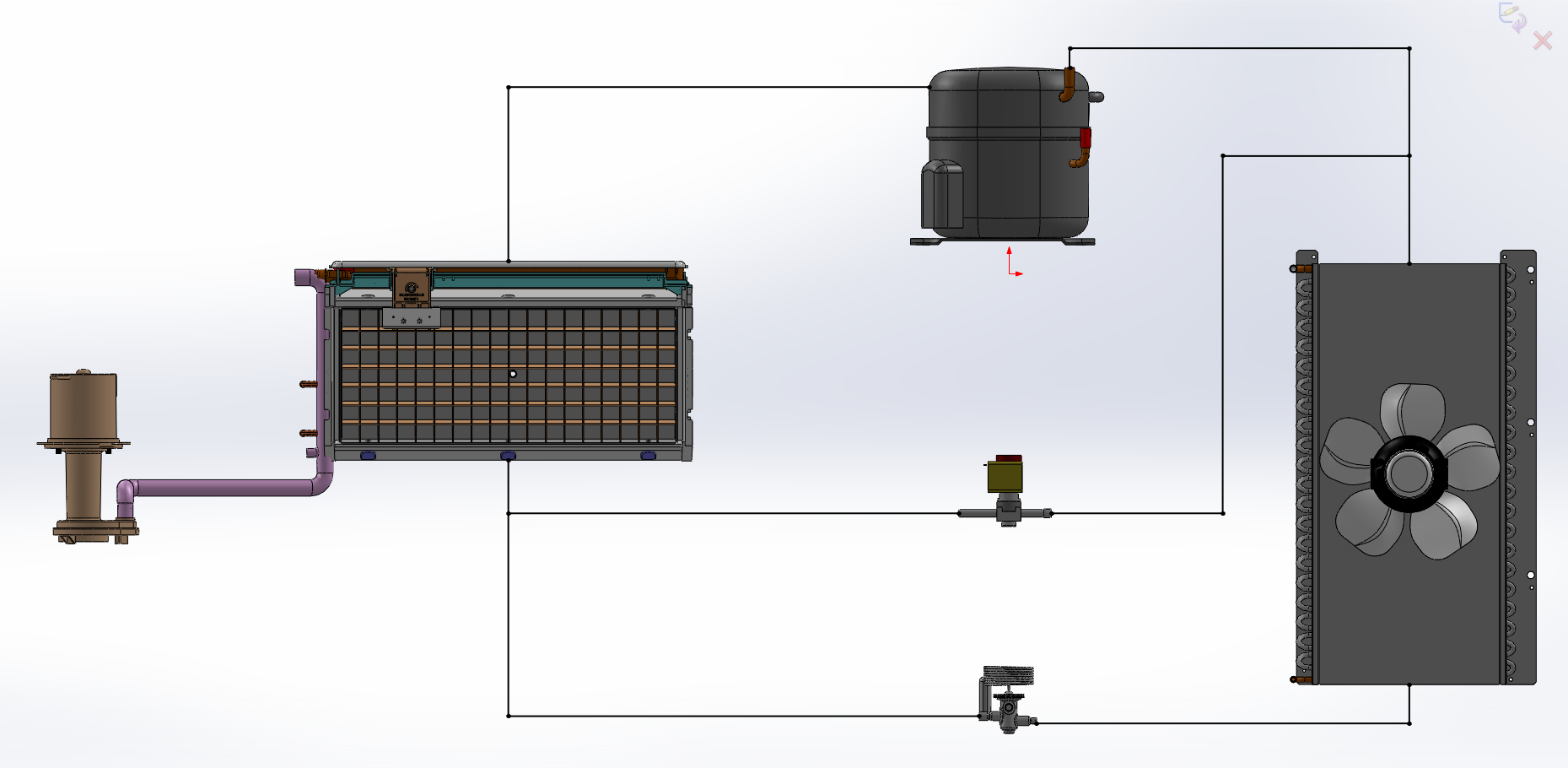 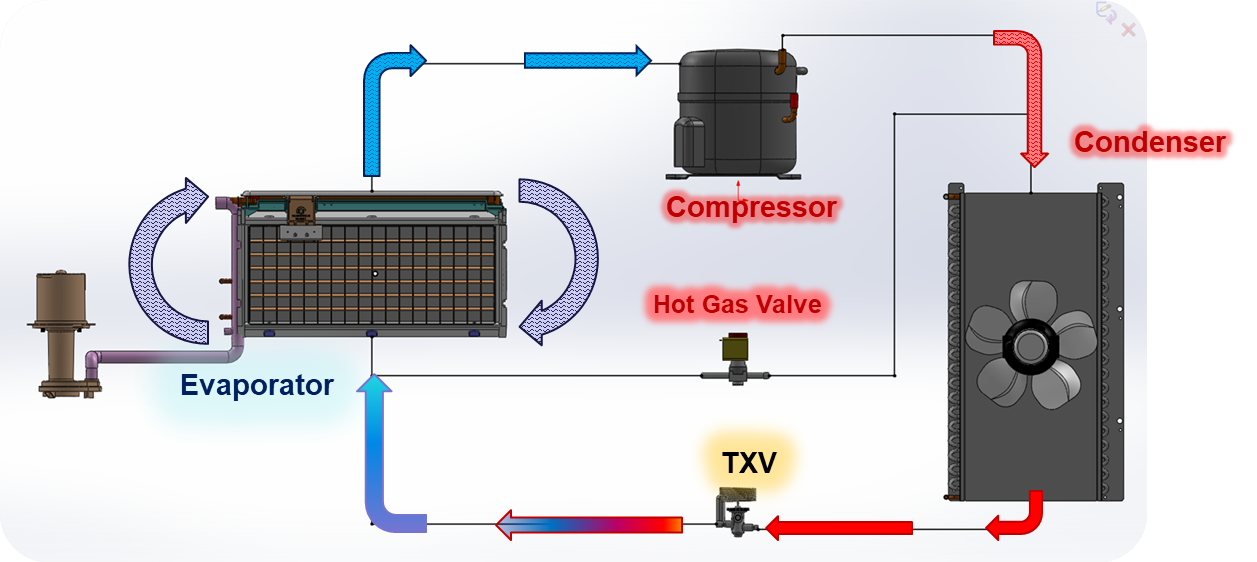 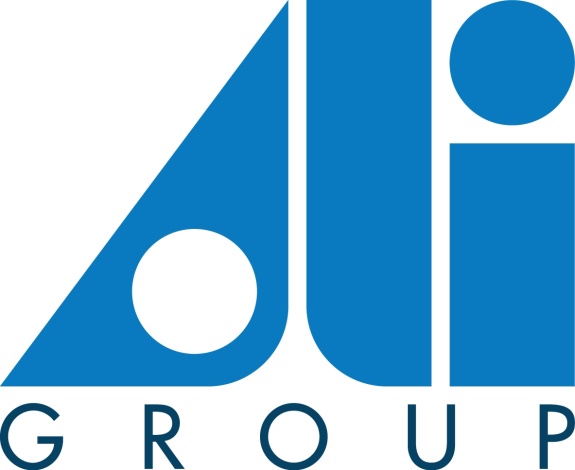 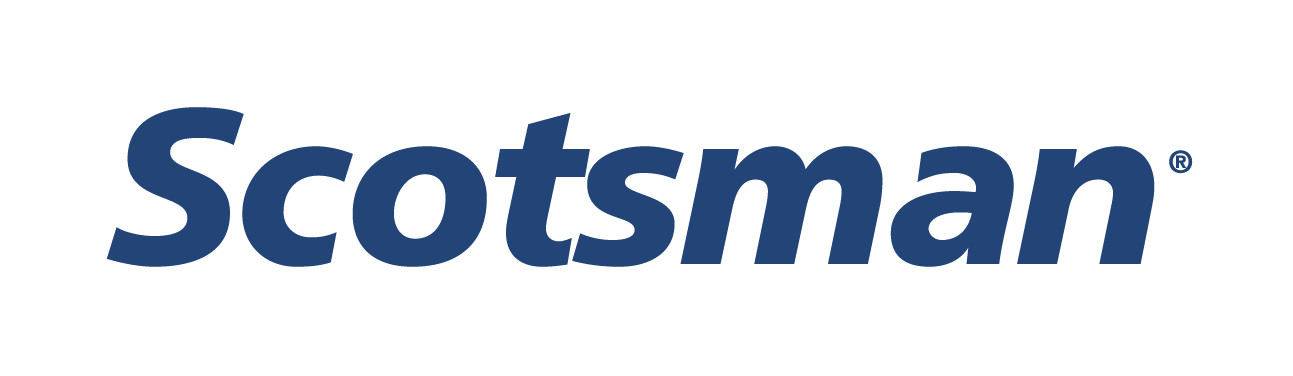